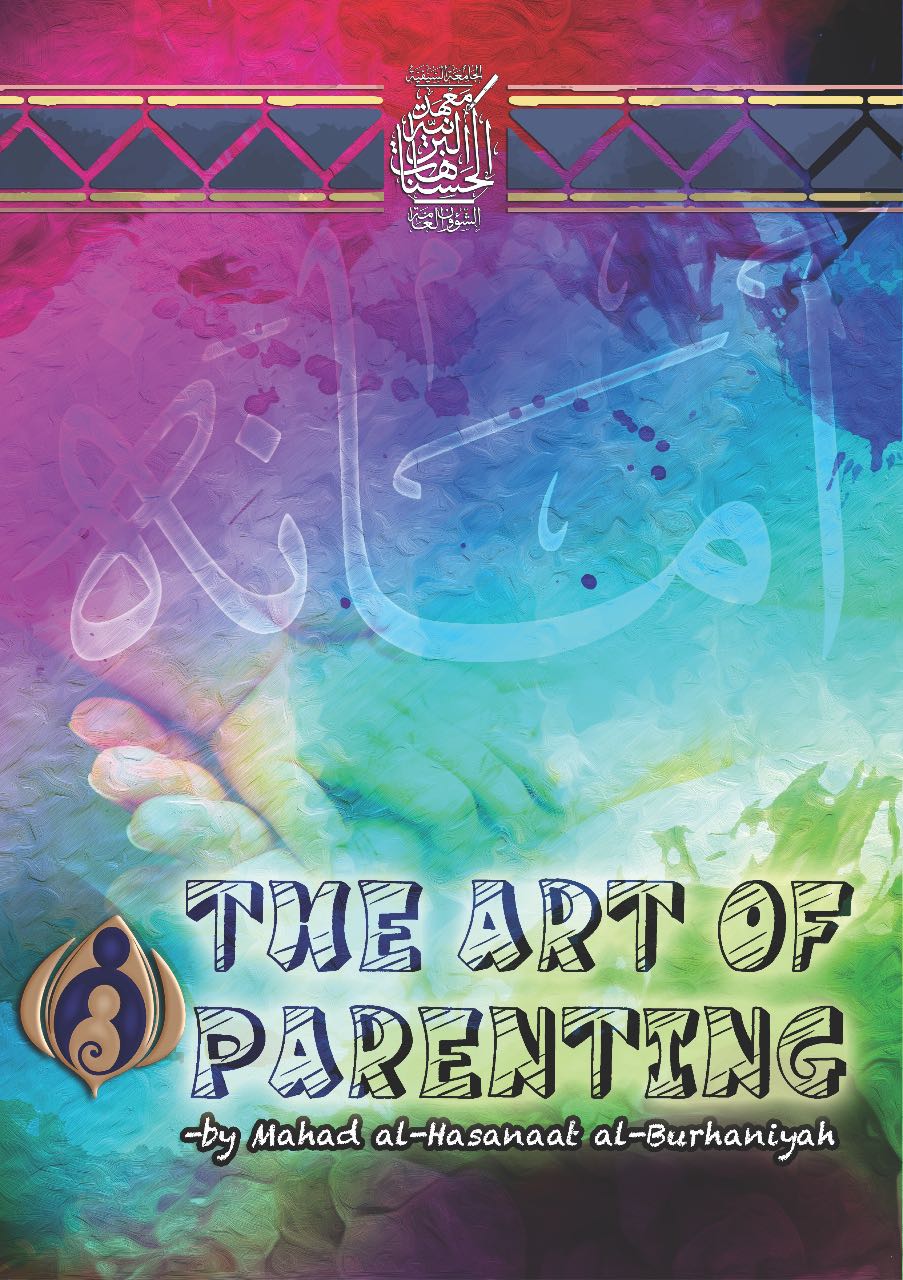 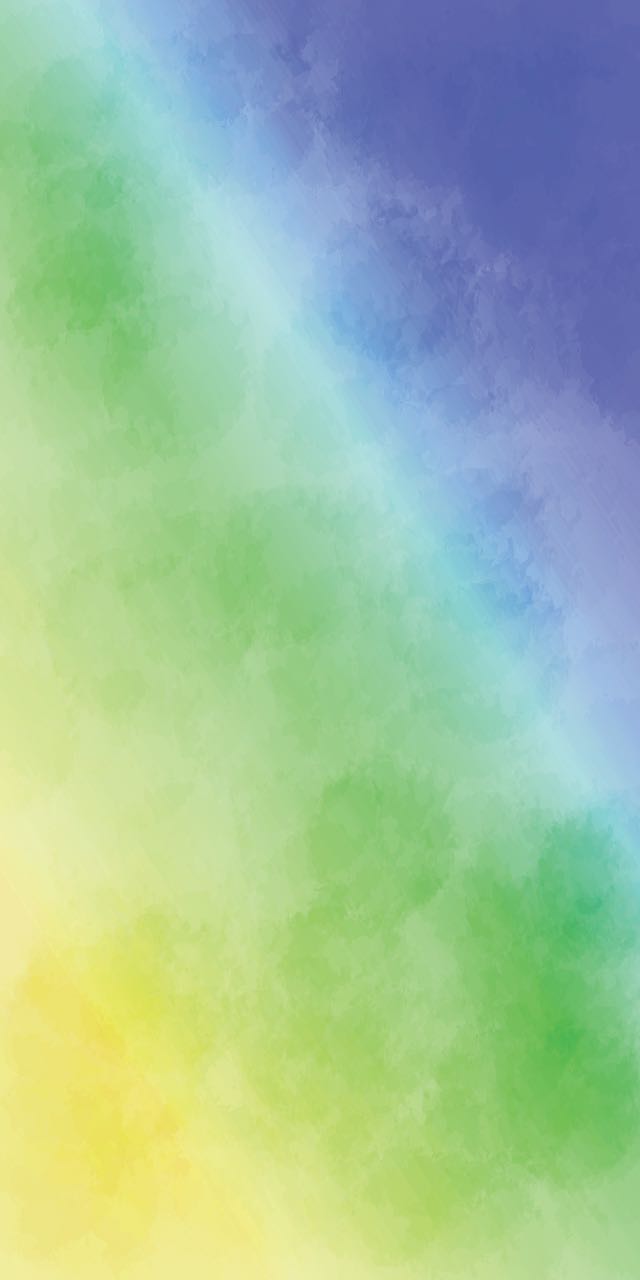 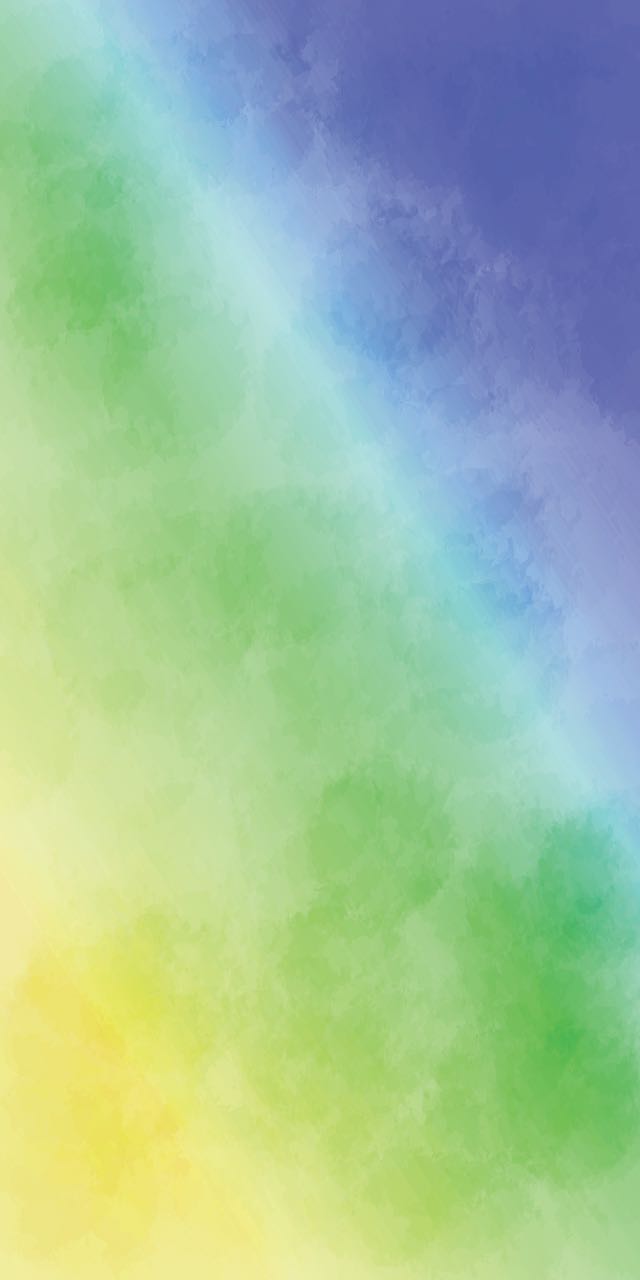 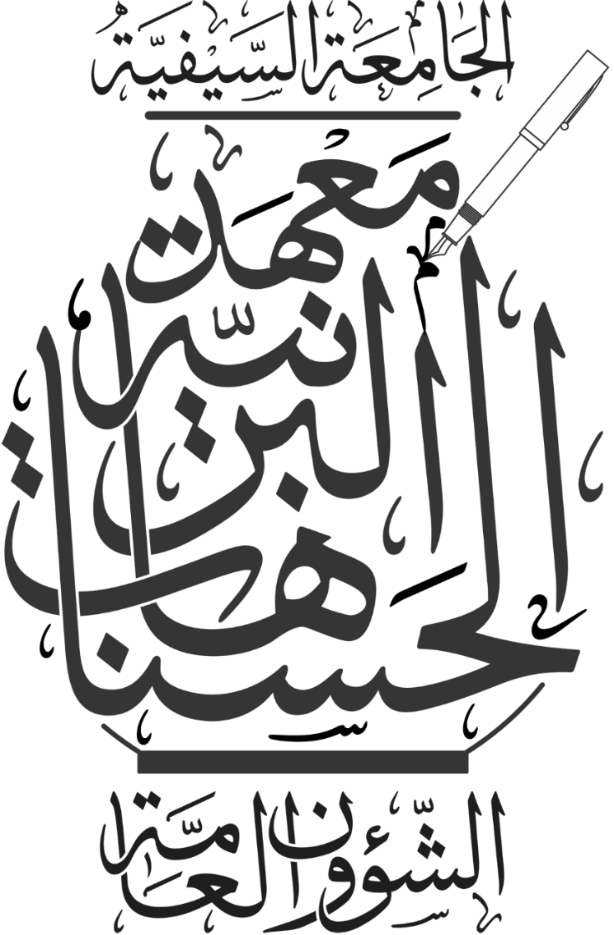 Mahad
al-Hasanaat 
al-Burhaniyyah
[Speaker Notes: Event Marketing and Invitation - Banners and flyers to be hanged in Masjid periphery/ Markaz/ Mawaid and Handouts to be distributed amongst mumineen to create awareness about the program. An invitation for this program should be sent to all parents and children at least 7 days prior to the date of the program. 
RSVP can be taken from the parents.

Venue - A special play area (with different toys, slides, swings, etc) should be set up for children in or near the venue of the program. Friendly, playful volunteers can be selected to take care of them during the program.

About the presentation - The slides of this are designed to maximise interaction with the audience, however you can make changes as per the necessity and situation of your mauze. Note: This presentation also contains a few files in .gif format. You will not be able to see or display it’s animation in a .pdf format file.

A small kit to be distributed amongst the audience upon entrance which will contain the following:
Know your child activity sheet.
Nature v/s Nurture flash card.
Dates and a few dry fruits.
28 things to take care of for farzando aged +3]
المقدمة
Introduction
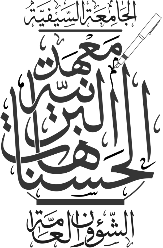 www.talabulilm.com
[Speaker Notes: Welcome the audience and give them a brief outline of the program.

Tilawat al-Quran al-Kareem
Tilawat al-Marasi wal Nasihat
Introduction
SEGMENT 1: How well do you know your child?
Understanding the four major areas of development.
SEGMENT 2: Nature v/s Nurture
The four centres of learning
SEGMENT 3: A few techniques, tips and Key Strategies for nurturing]
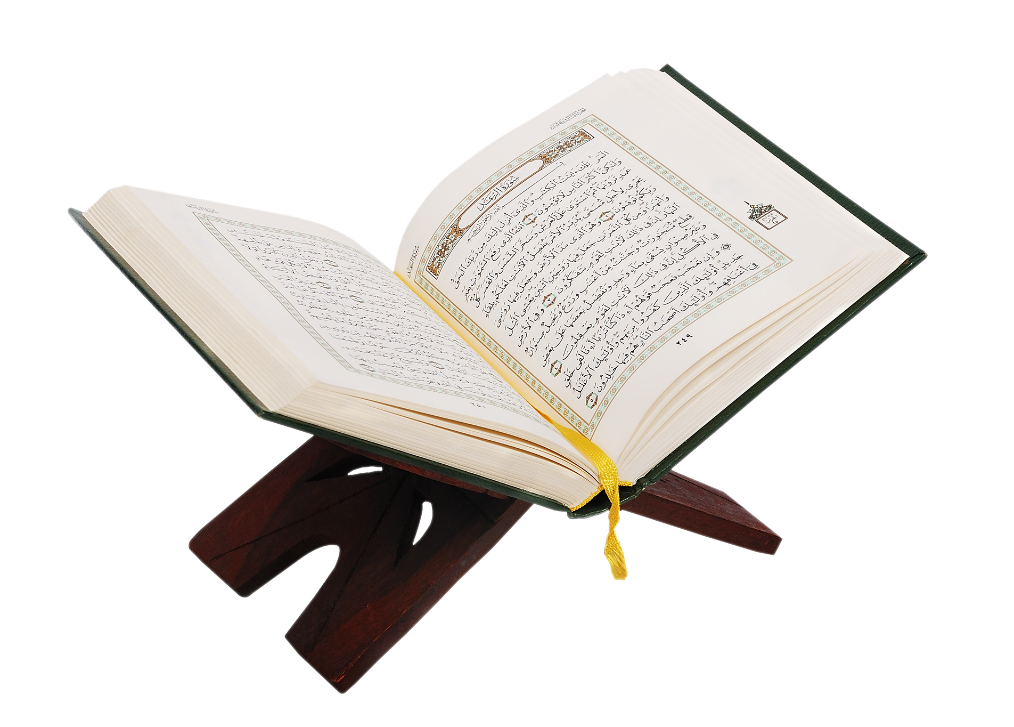 تلاوة القراْن الكريم
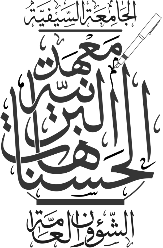 www.talabulilm.com
[Speaker Notes: Sagla farzando saathe mili ne tilawat kari sake che.]
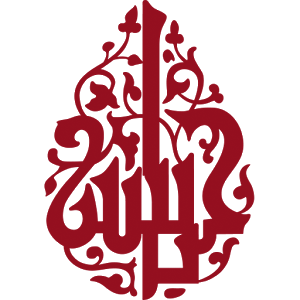 يا سيــــــد الشظظداء		خامس اهل الكساءعـــــــلى عظيم بلاء 		نــــــــــــالك في كربلاء طول الزمان بــــكائي	  	والظظفـــــــــــتا يا حسينا 	يا سيد الشظظداء
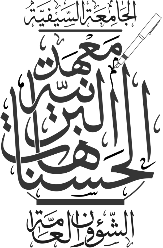 www.talabulilm.com
[Speaker Notes: Sagla saathe mili ne tilawat kari sake che.]
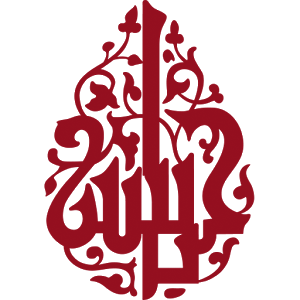 فلك الحسين بكربلاء	ملك الحسين بكربلاءنسك الحسين بكربلاء	مسك الحسين بكربلاءابكيك مولاي الحسين	  افديك مولاي الحسين 			        مولاي مولاي الحسين
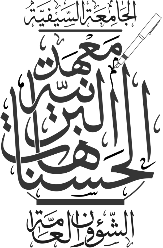 www.talabulilm.com
[Speaker Notes: Sagla saathe mili ne tilawat kari sake che.]
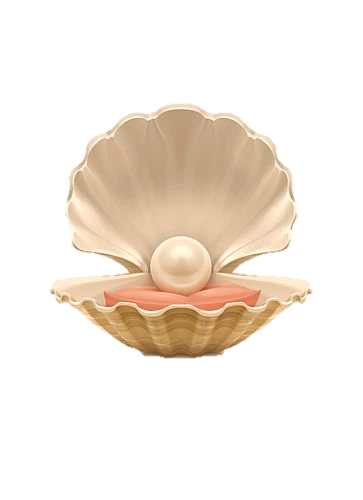 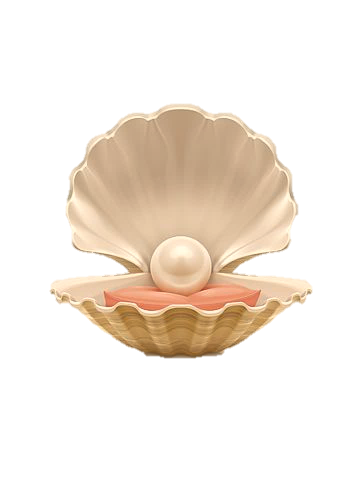 النصيحةعــــــــــــــــــــلم نا موتي جرٌو 	ثثرٌهــــــــــــوا ني هضض نه كرو اثثنـــــــــــــــــــــــا ملا سي درو	كيكا بهائي جلدي ثثرٌهوادنى تهئي رهجو غـــــــلام 	شــــــــــــــــــكر نا كظظجو كلام سجده دئي كرجو سلام 	كيكا بهائي جلدي ثثرٌهو
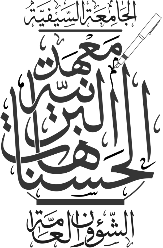 www.talabulilm.com
[Speaker Notes: Sagla saathe mili ne tilawat kari sake che.]
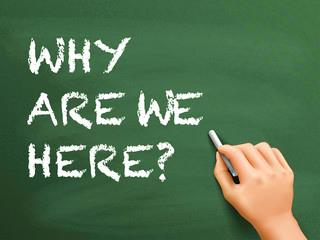 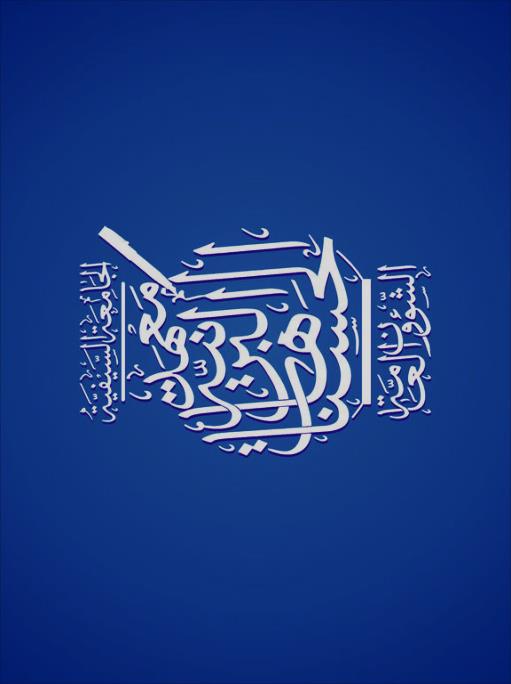 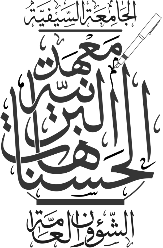 www.talabulilm.com
[Speaker Notes: Why are we here?
Logo si jawaab talab kari sakai che.

Discuss the motive of this program and how will the program benefit the audience.]
امير المؤمنين مولانا عليص ع
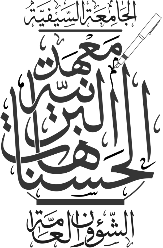 www.talabulilm.com
[Speaker Notes: Ameer al Mumineen SA aapna farzand Imam Hasan AS ne ghani wasiyato karta. Apne ye wasiyato ni barakaat Moula TUS alag alag mawaiz nooraniyah ma bayan kari pohchawi rahya che.]
مولانا علي ابن ابيطالب ع م فرماوسس ؛:
حرِّض بَنِيكَ عَلى الآدَابِ في الصِغَر
				   كَيمـَا تَقِرُّ بِهِ عَينَاكَ في الكِبـَر
تميطط تمارا فرزندو نسس ححهوضضثثن ما} اهوا اْداب سكهاؤ كھ يھ مهوضضا تهائي تو تماري اْنكهو اهما تهندٌي تهائي،
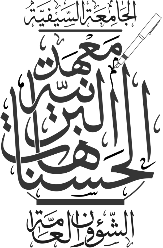 www.talabulilm.com
[Speaker Notes: Apna Farzando apna gharo ma ye Moula TUS ni Amanat che. 
Apne yaha ye amanat ne pehchanvane aaya che.

Ehni tarbiyat kem karwi ehna waste bhi Moula TUS apne hidayat ape che, apne sikhawe che.

Ke chotpan sij sikhawjo. Adabdaar karjo.]
مولانا علي ابن ابيطالب ع م فرماوسس ؛:
و اِنَّـمـَا مَثَلُ الآدَابِ تَـجمَعُهَا		في عُنفُوَانِ الصِّبَا كَـالنَّقشِ في الحـَجَر
بححثثن نا شروع ما جو فرزند كوئي اْداب سيكهسس ؛ تو يھ ثثتهر ما كوتروا ني مثل ؛.
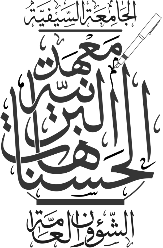 www.talabulilm.com
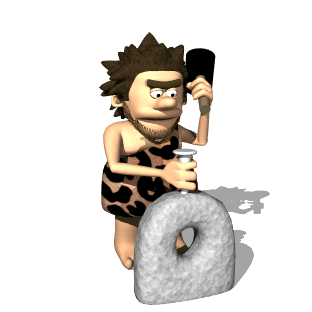 Imbibing good habits in early age 
is like inscribing on a stone.
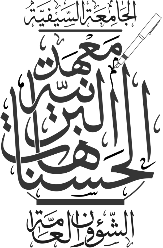 www.talabulilm.com
[Speaker Notes: Baaz cheezo sikhawye che, baaz cheezo ye mansi apne dekhi ne sikhi jai che.]
0-3 years of age is the most significant age in a child’s brain development
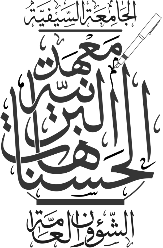 www.talabulilm.com
[Speaker Notes: Researchers say that this age is the most significant age in a child’s brain development.]
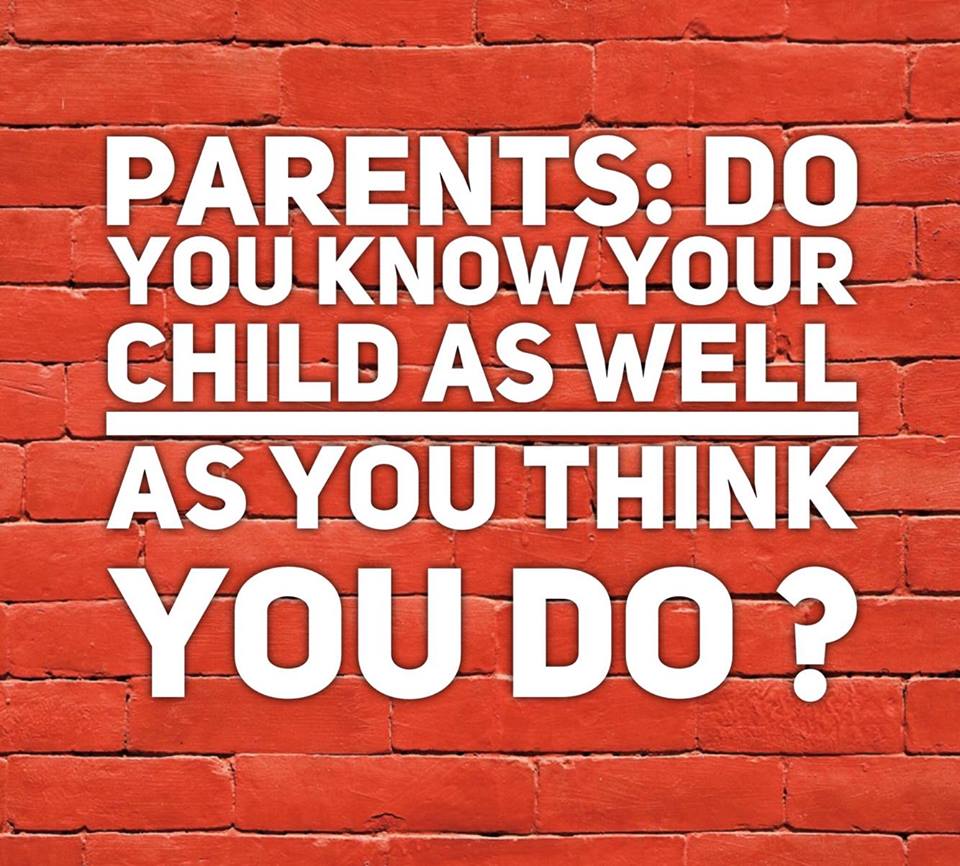 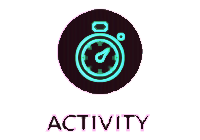 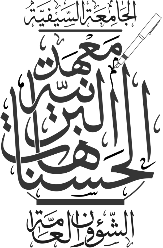 www.talabulilm.com
[Speaker Notes: Lets do an activity to understand at what stage or level is our child currently in?]
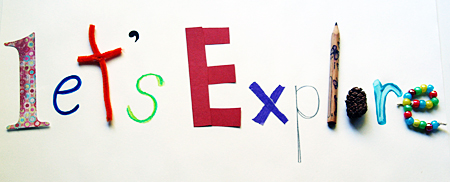 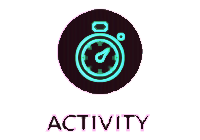 How much do you know your child?
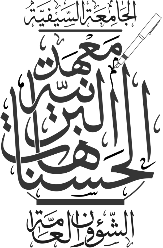 #KnowYourChild
www.talabulilm.com
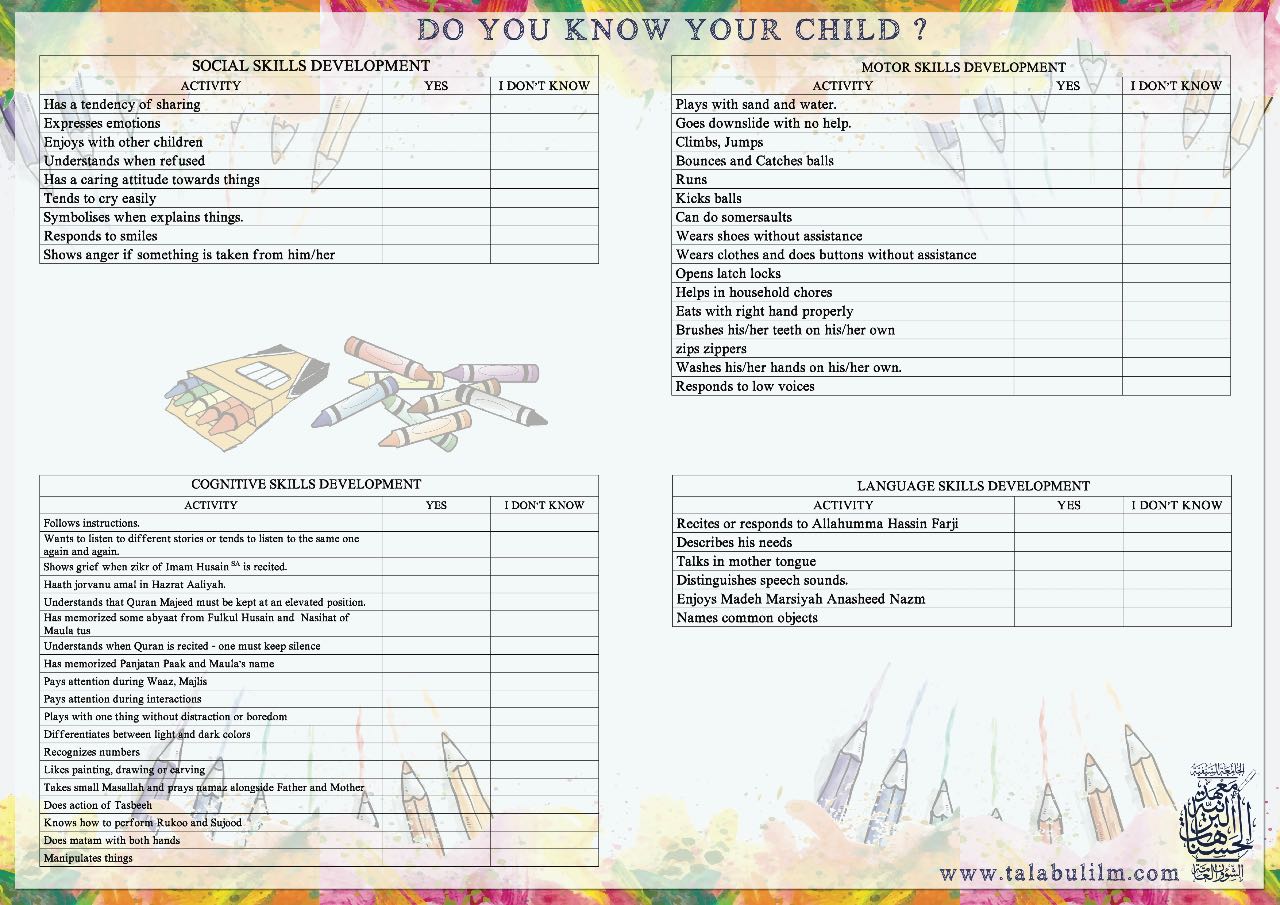 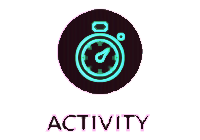 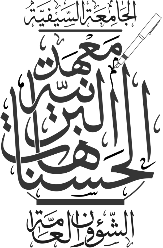 #KnowYourChild
www.talabulilm.com
[Speaker Notes: Print this activity sheet as per the estimated audience count in your mauze and distribute it with other handouts upon entry. (You will require a few volunteers to do so)]
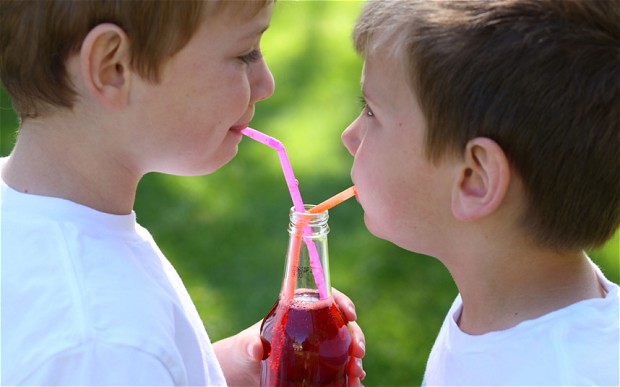 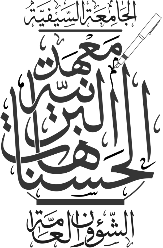 #KnowYourChild
www.talabulilm.com
[Speaker Notes: Sharing.
At what age does a child start sharing? No specific but at an early age. (Refer to the video provided with this PPT for more insights)

IMPORTANT NOTE: Every child has his own pace at which he learns. You do not need to panic if your child does not do anything from the following:
If he/ she doesn’t do these things yet, he/she will as they grow.]
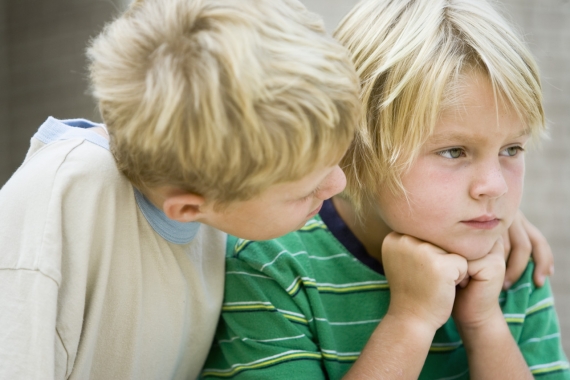 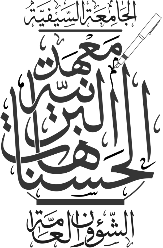 #KnowYourChild
www.talabulilm.com
[Speaker Notes: Caring.]
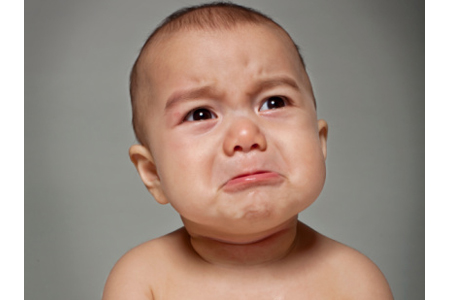 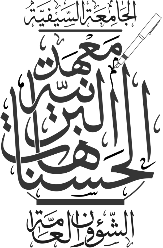 #KnowYourChild
www.talabulilm.com
[Speaker Notes: Cries easily.]
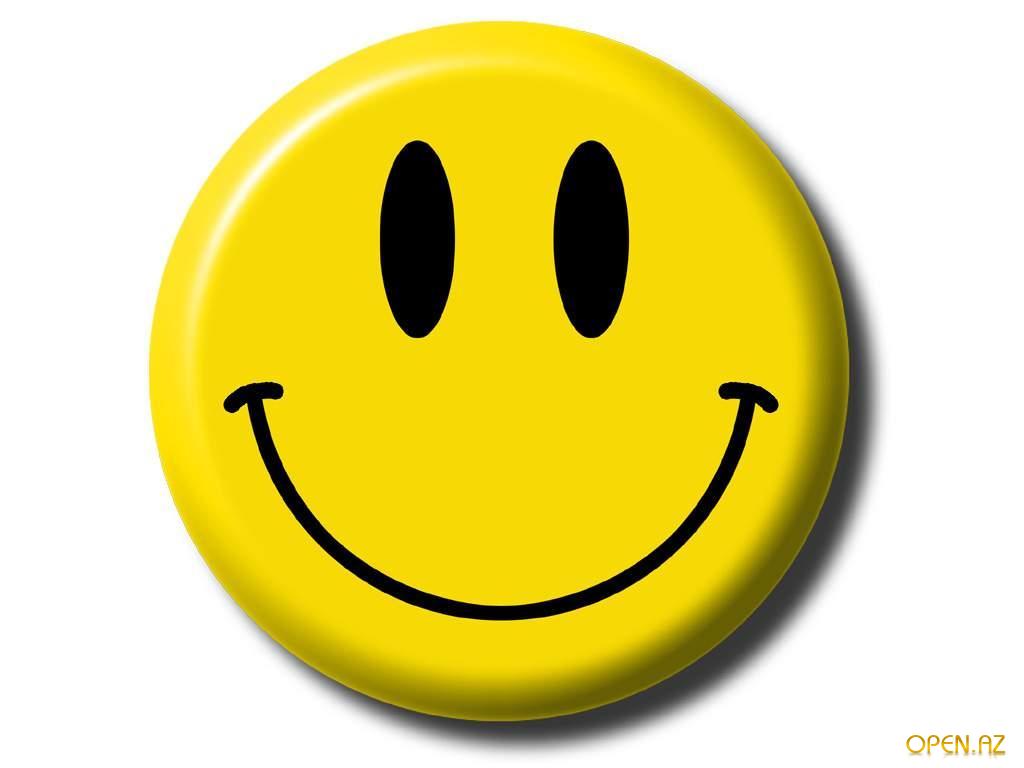 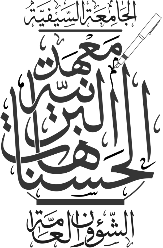 #KnowYourChild
www.talabulilm.com
[Speaker Notes: Smiles or Laughs.
(Crying, smiling and laughing is an integral part of a child’s development).]
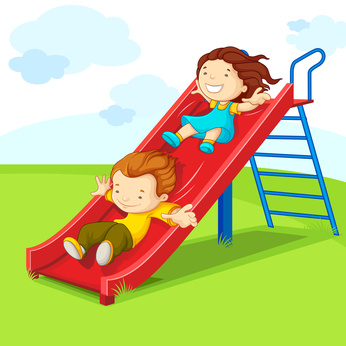 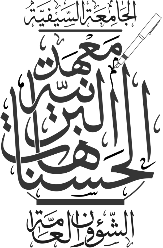 #KnowYourChild
www.talabulilm.com
[Speaker Notes: Sliding.]
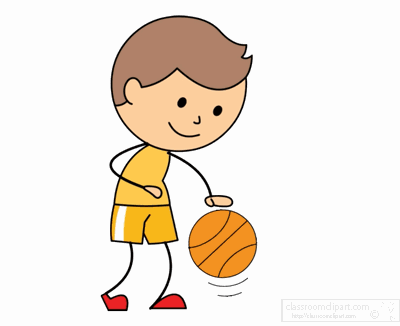 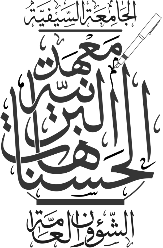 #KnowYourChild
www.talabulilm.com
[Speaker Notes: Bouncing a ball.]
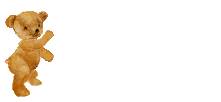 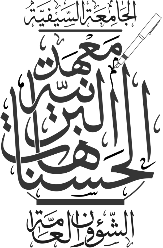 #KnowYourChild
www.talabulilm.com
[Speaker Notes: summer sault.]
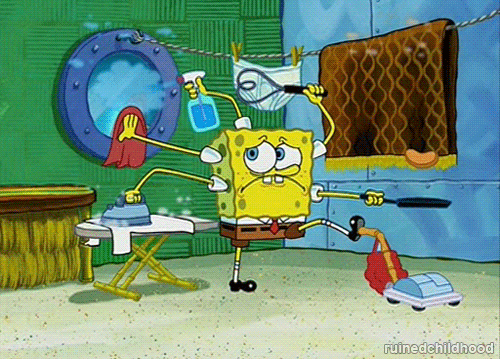 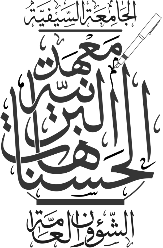 #KnowYourChild
www.talabulilm.com
[Speaker Notes: Helping in chores.]
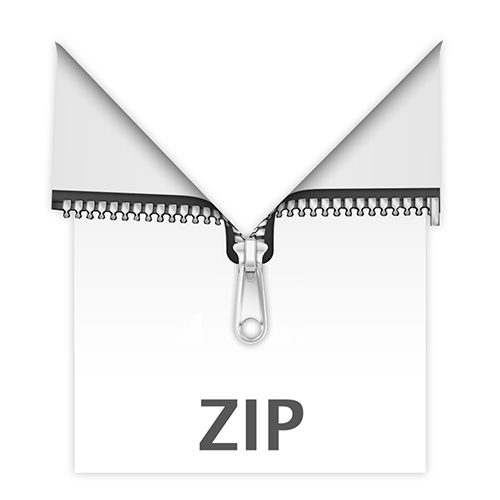 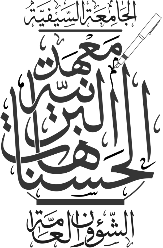 #KnowYourChild
www.talabulilm.com
[Speaker Notes: Zipping and Unzipping.]
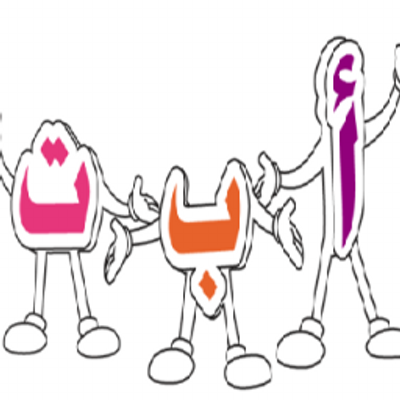 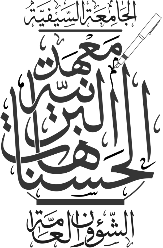 #KnowYourChild
www.talabulilm.com
[Speaker Notes: Comfortable in his/her mother tongue.]
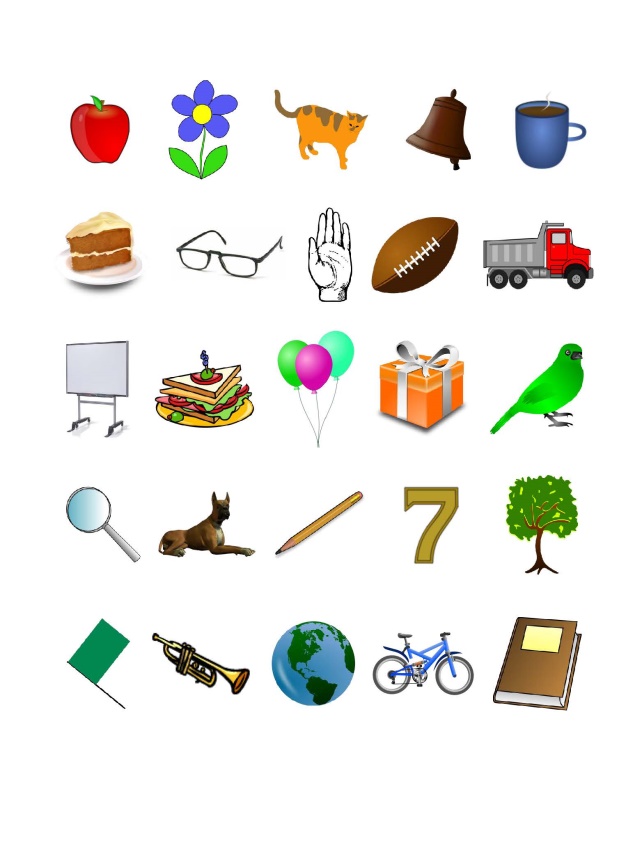 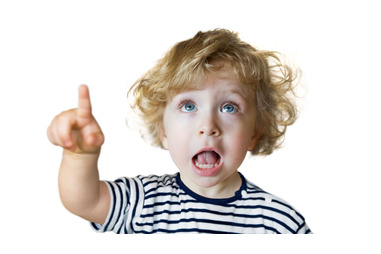 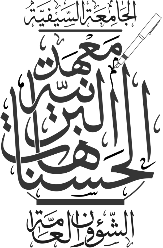 #KnowYourChild
www.talabulilm.com
[Speaker Notes: Recognize objects.]
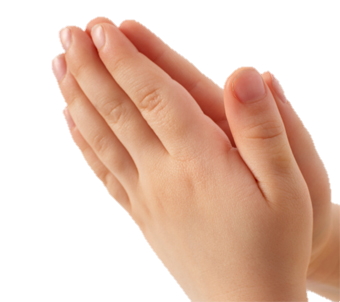 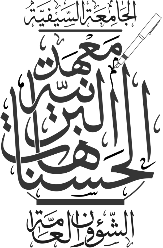 #KnowYourChild
www.talabulilm.com
[Speaker Notes: Haath jorwu.]
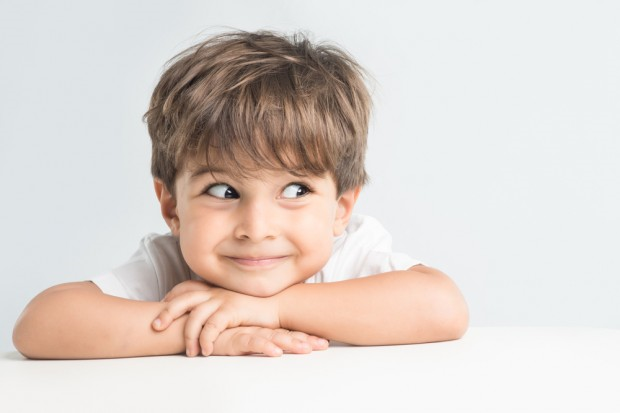 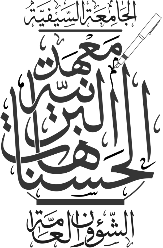 #KnowYourChild
www.talabulilm.com
[Speaker Notes: Pays attention.]
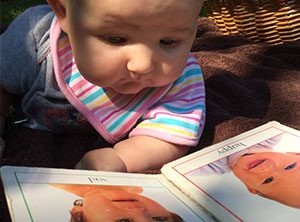 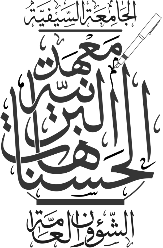 #KnowYourChild
www.talabulilm.com
[Speaker Notes: Differentiates and distinguishes between two things.]
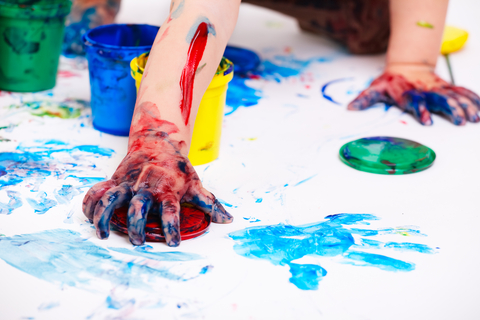 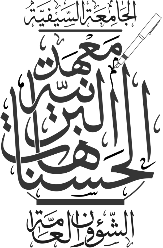 #KnowYourChild
www.talabulilm.com
[Speaker Notes: Colouring/ Painting/ Drawing.]
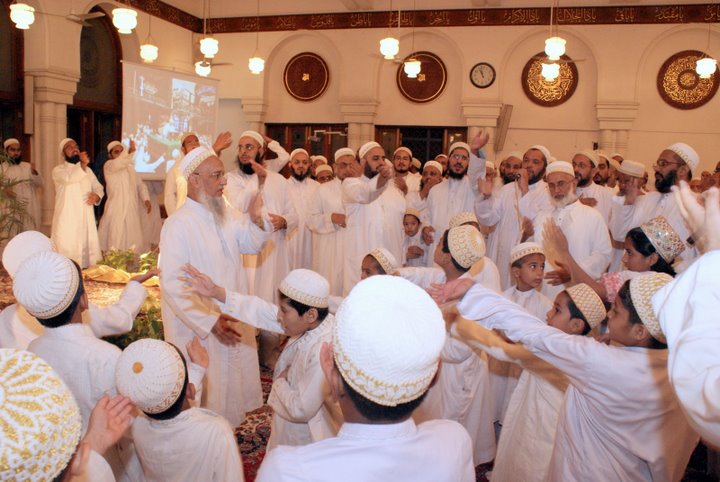 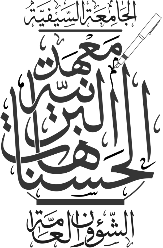 #KnowYourChild
www.talabulilm.com
[Speaker Notes: Do matam.]
A round of applause for all of us
[Speaker Notes: Because we know our child…]
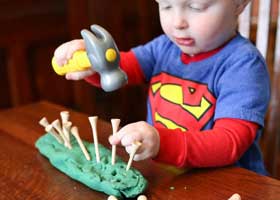 Major Areas of Development
Motor skills
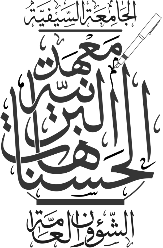 www.talabulilm.com
[Speaker Notes: These slides are designed to enhance your interaction with the audience. You can display each slide and ask the audience about what does the slide speaks of.

The activity handout that you have has four sections which are the four areas of development. 
Lets try to understand these fours areas better:
Physical
Socio Emotional
Cognitive
Language

We just clapped. What is clapping?
Clapping and Tapping is a part of a childs motor skills development along with the hand and eye coordination.]
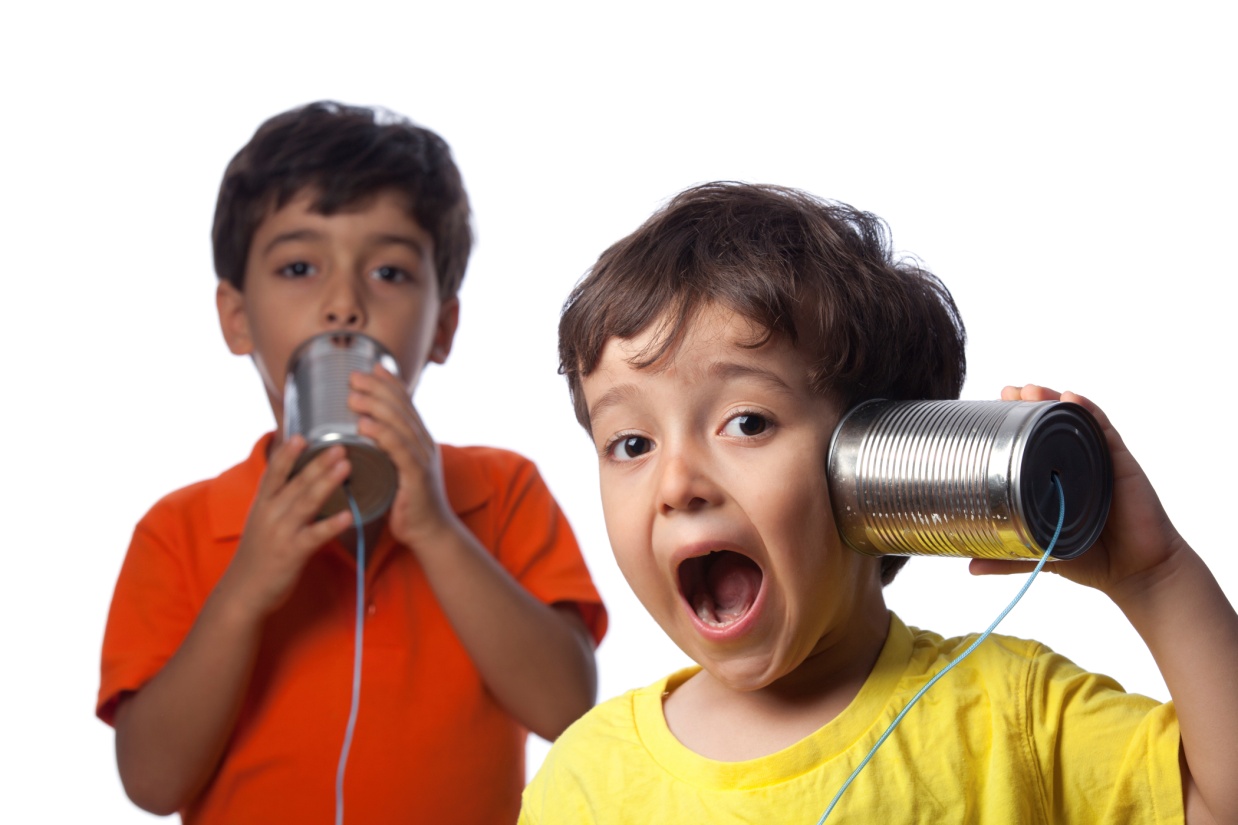 Major Areas of Development
Social skills
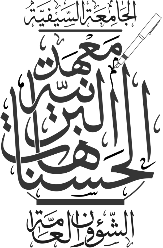 www.talabulilm.com
[Speaker Notes: Activity: 
Do salam with the person to your right and give a smile to the person to your left.

The child starts communicating through different ways…

Smile is a Universal Language. We learn and develop moral & spiritual values in Hazrat Aaliyah TUS.
How would you feel when Maula TUS Smiles at you? Or when you do Qadambosi of Maula TUS?]
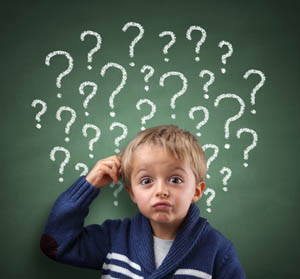 Major Areas of Development
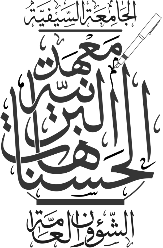 Cognitive Skills
www.talabulilm.com
Cognitive  Development
Your child is a Genius3,000,000,000,000,000  One thousand million million connections by the age of 3yrs.
Major Areas of Development
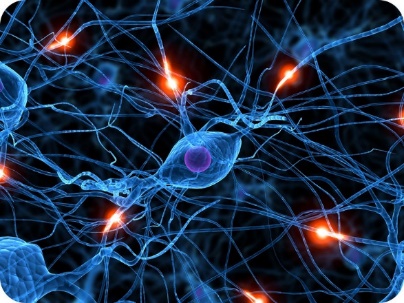 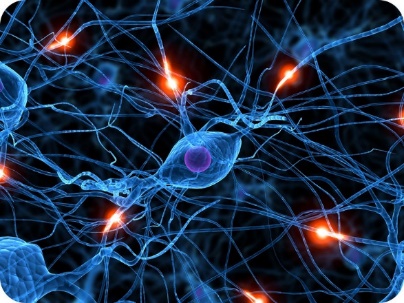 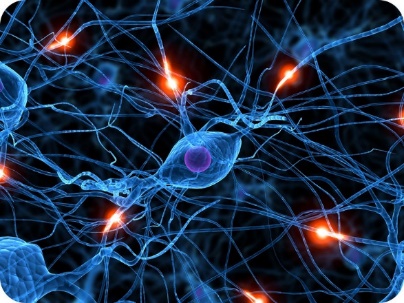 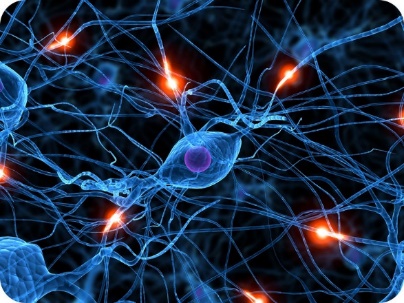 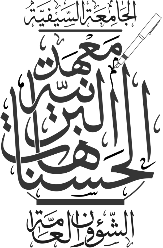 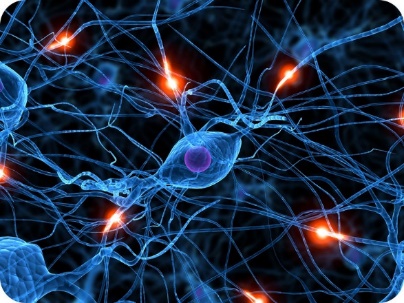 www.talabulilm.com
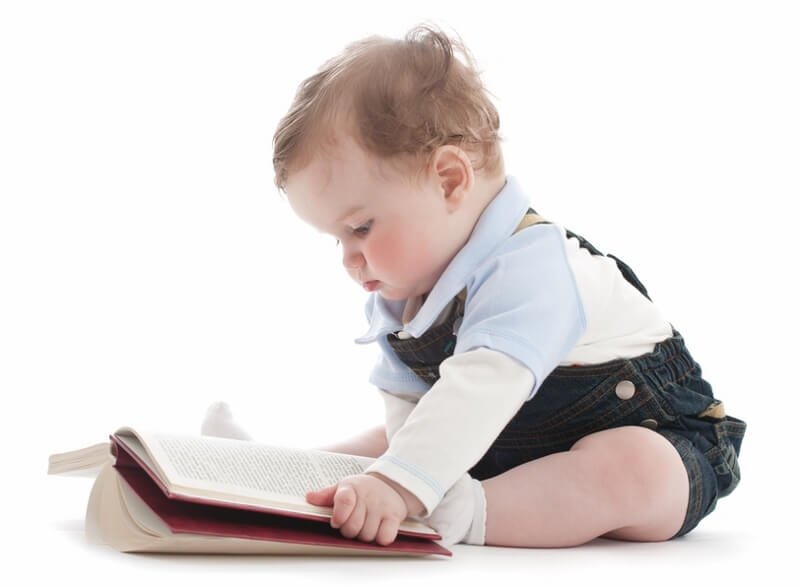 Major Areas of Development
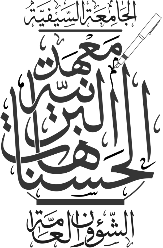 Language development
www.talabulilm.com
[Speaker Notes: Language is also a part of the cognitive development.
Babbling is the beginning of Speech. 
Language is to respond, creativity is through imagination.]
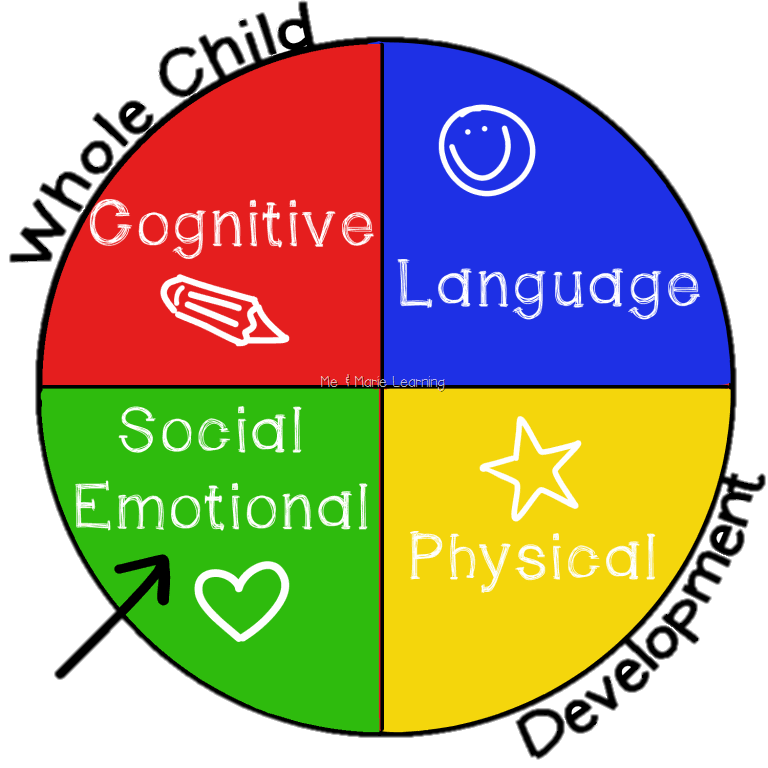 Major Areas of Development
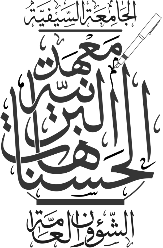 www.talabulilm.com
Reads & Recognizes 900 Words
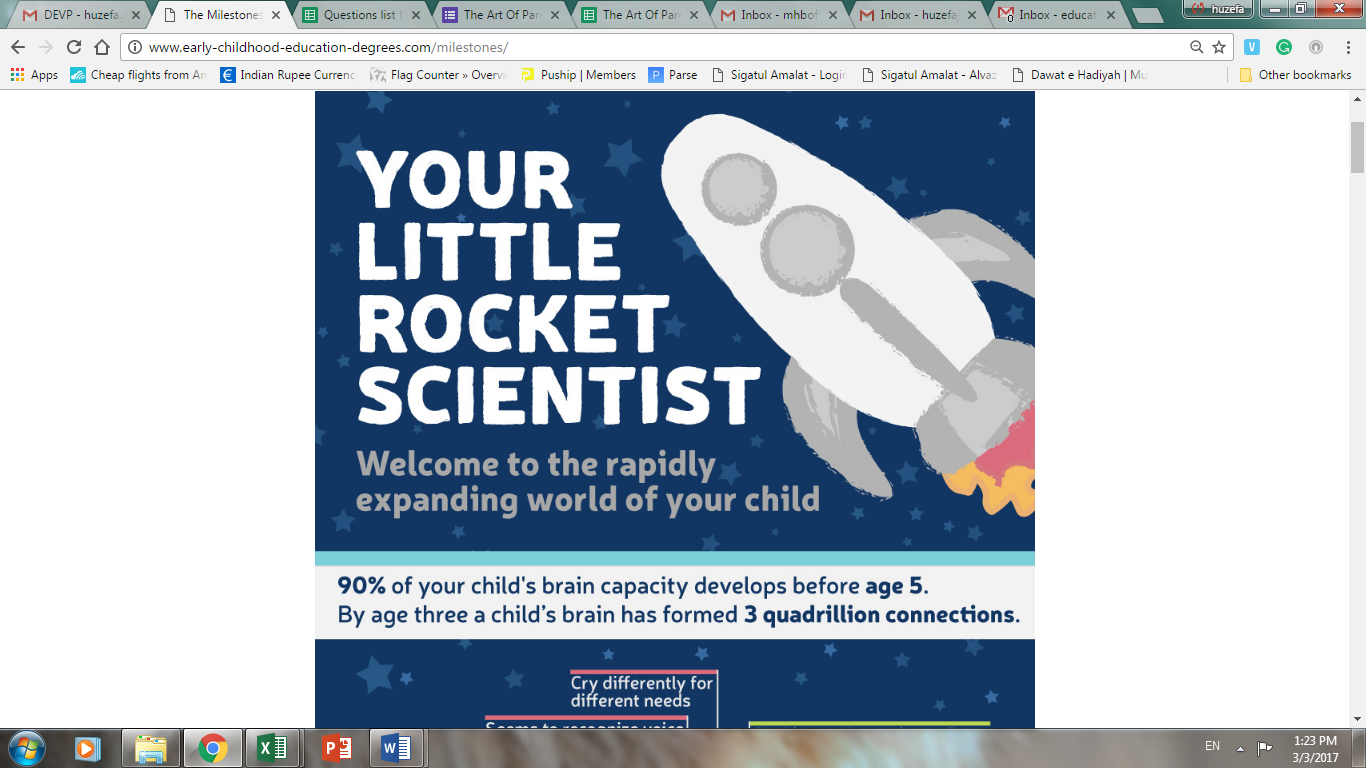 Major Areas of Development
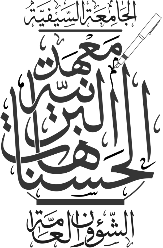 www.talabulilm.com
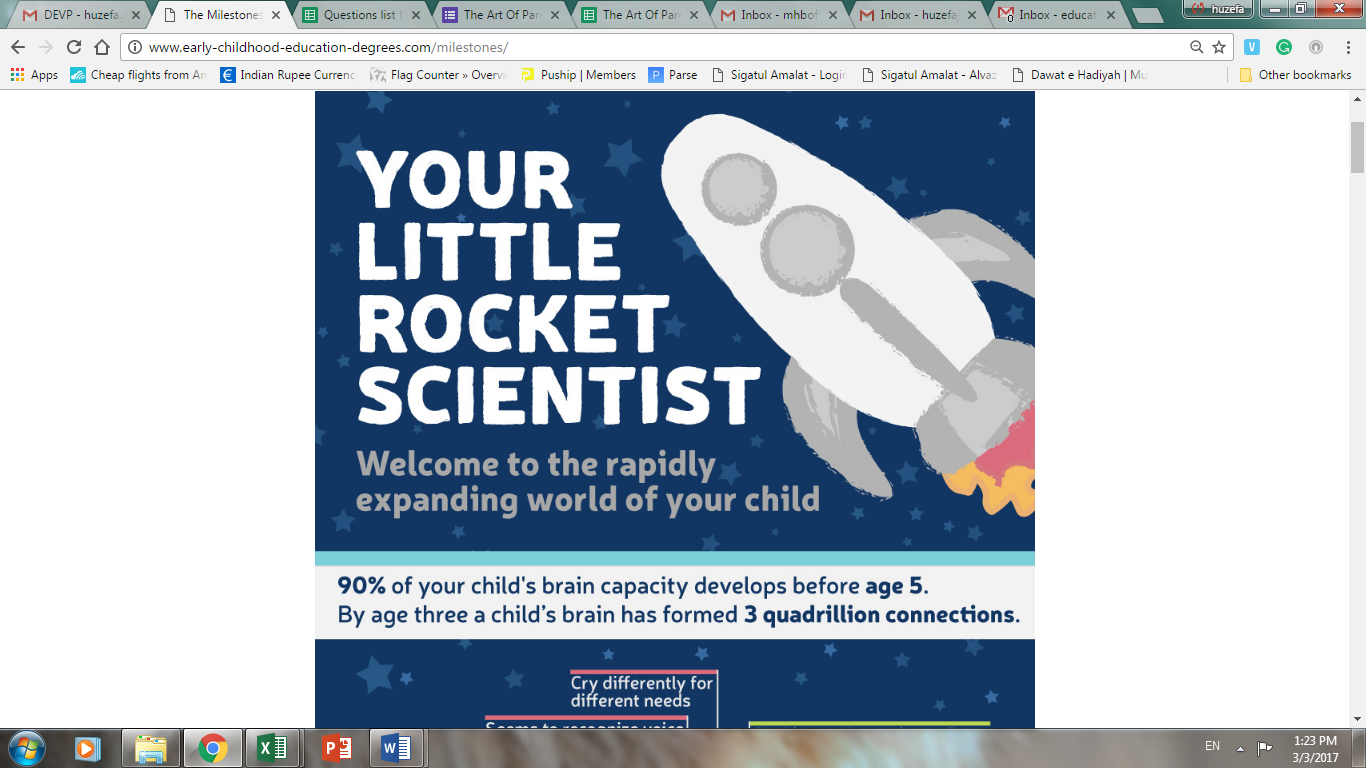 Major Areas of Development
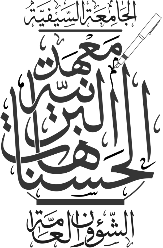 www.talabulilm.com
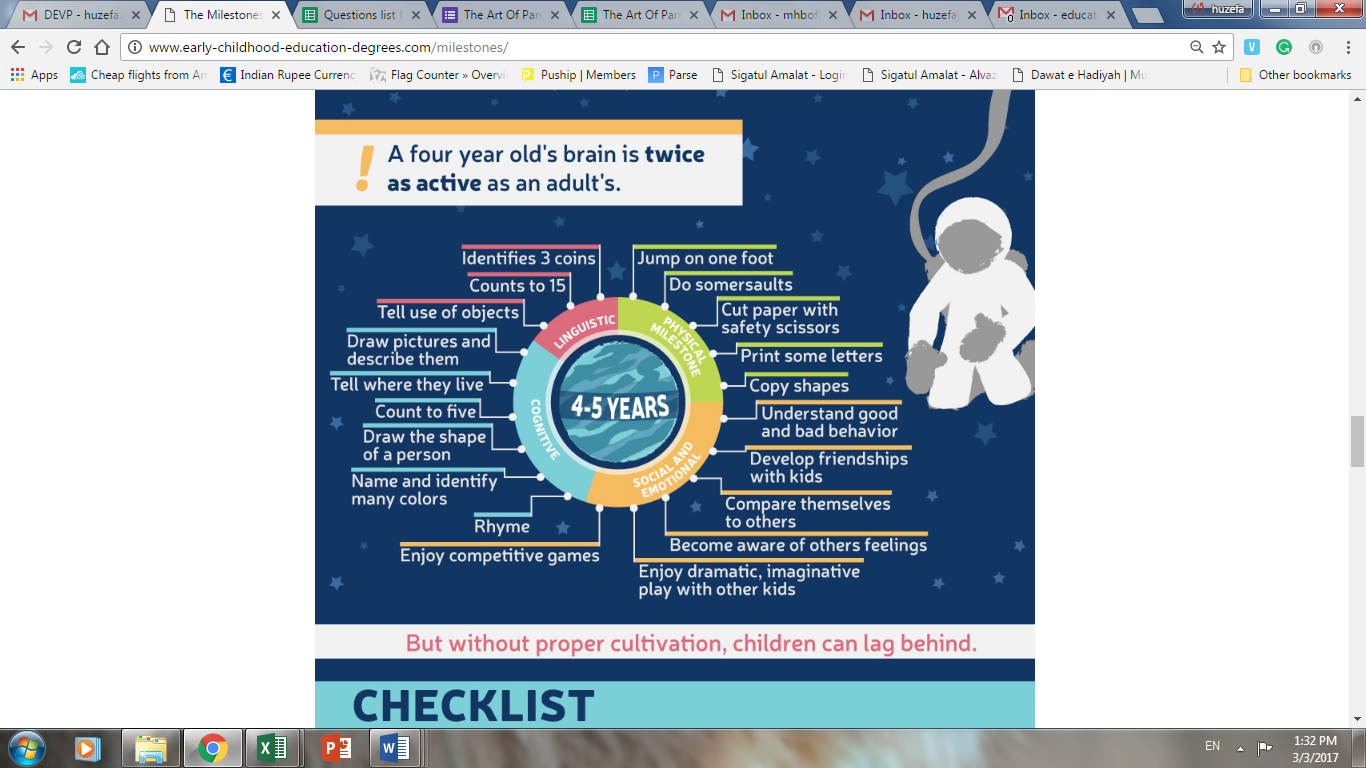 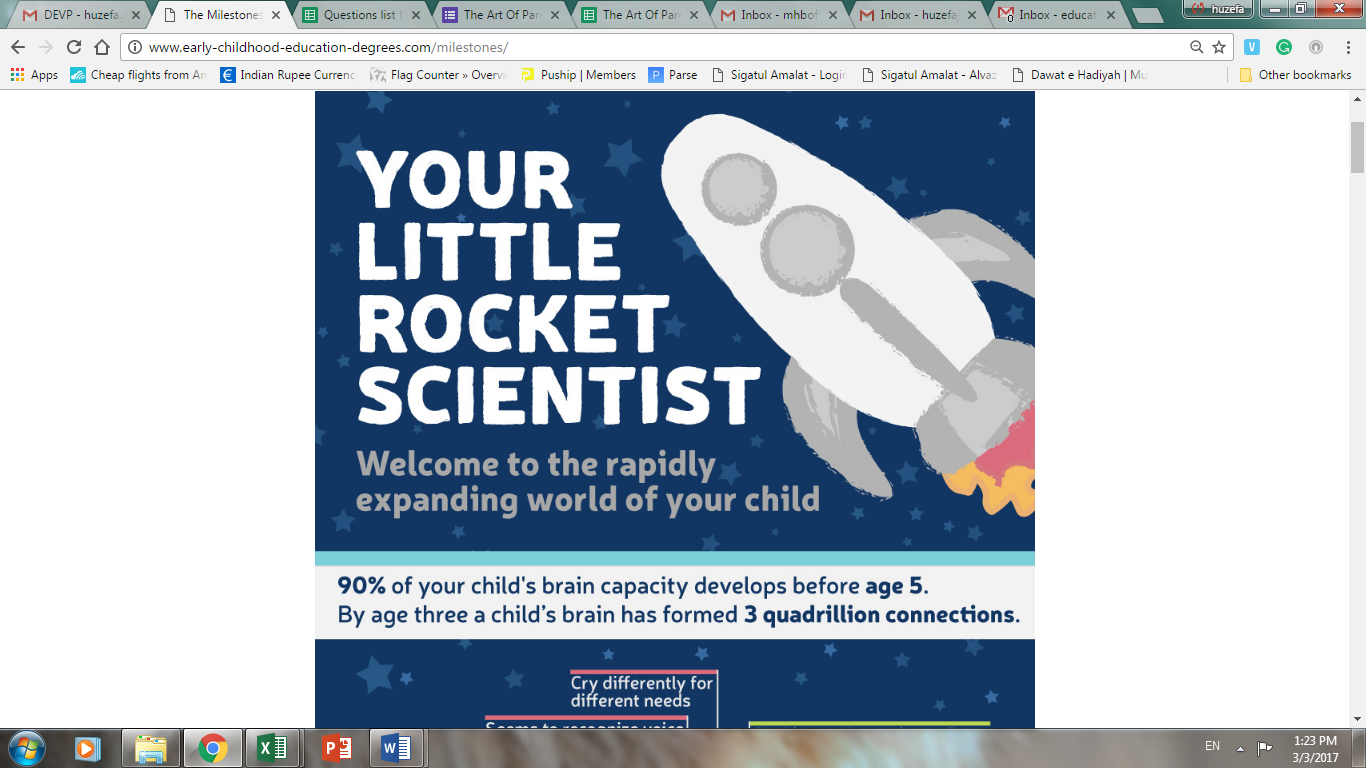 Major Areas of Development
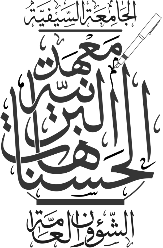 www.talabulilm.com
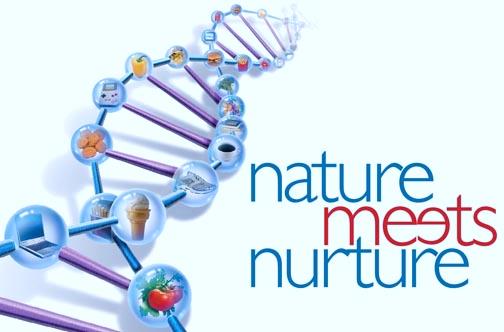 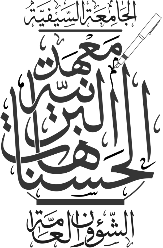 www.talabulilm.com
[Speaker Notes: I am sure all of you had a meaningful time enhancing your awareness about your child. 
Let us now focus on ourselves and our actions as parents in shaping the personalities of our children.

Explain nature and nurture.]
Nature and Nurture Characteristics Cards Activity
Protocol:-
I will say out loud a Characteristic.
You have to tell me if it is result of NATURE or NURTURE by flashing the Green for Nurture or the Red for Nature
You can only flash ONE card at a time.
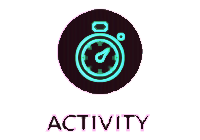 Major Areas of Development
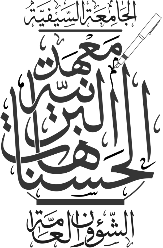 www.talabulilm.com
[Speaker Notes: We will begin with an activity which will help us understand the connection, correlation between Nature and Nurture.
Print the activity flash cards as per the estimated audience count in your mauze and distribute them with other handouts upon entry. (You will require a few volunteers to do so)]
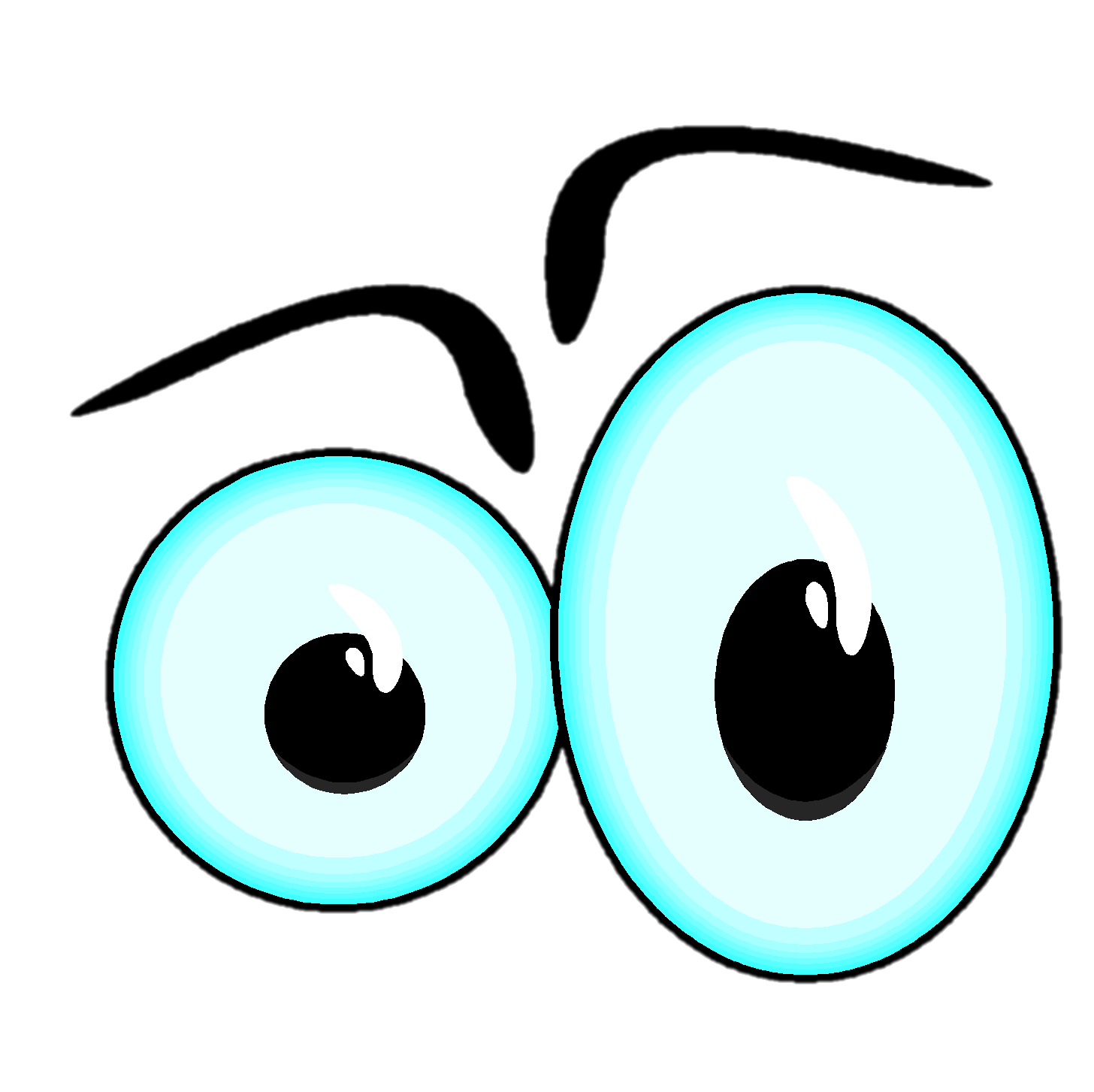 لون العين
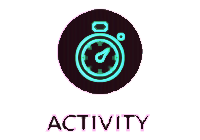 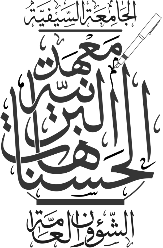 www.talabulilm.com
[Speaker Notes: Eye Colour.]
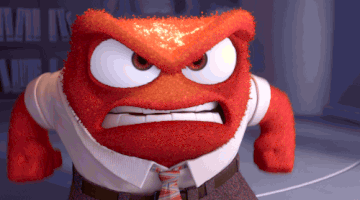 الغضب
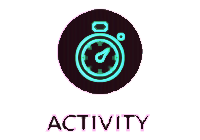 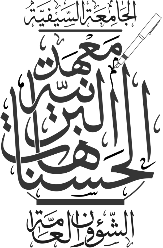 www.talabulilm.com
[Speaker Notes: Anger.]
الصوت
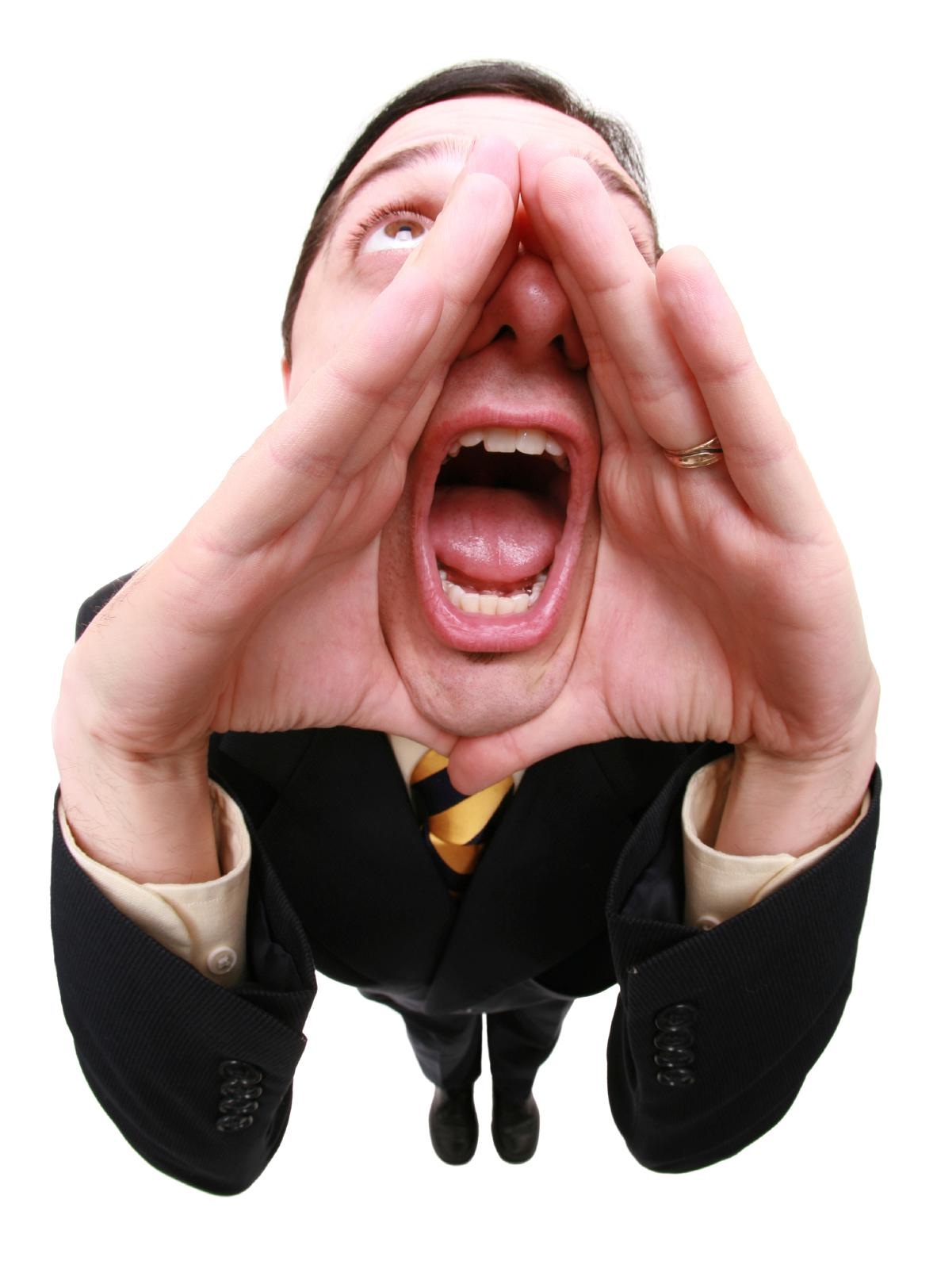 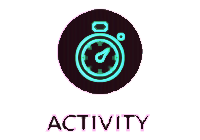 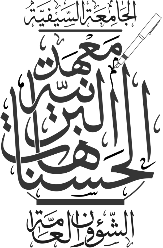 www.talabulilm.com
[Speaker Notes: Voice.]
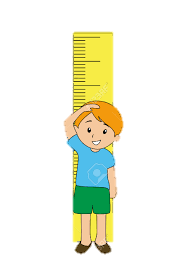 القدّ
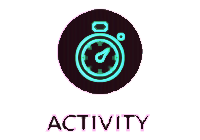 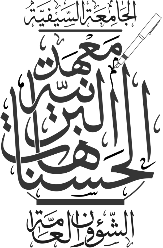 www.talabulilm.com
[Speaker Notes: Height.]
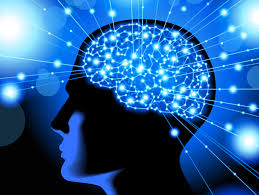 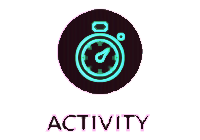 الذكاء
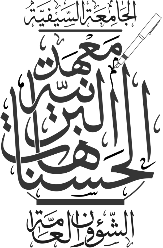 www.talabulilm.com
[Speaker Notes: Intelligence.]
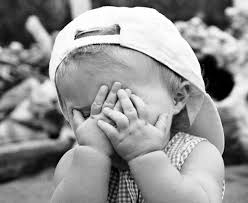 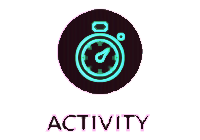 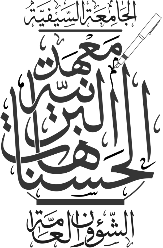 الحياء
www.talabulilm.com
[Speaker Notes: Shyness.]
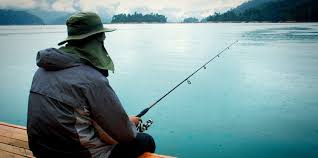 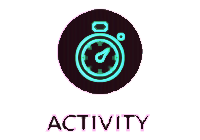 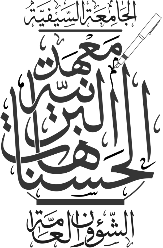 www.talabulilm.com
[Speaker Notes: Patience.]
COLOR of the SKIN
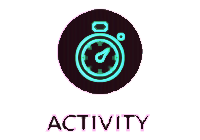 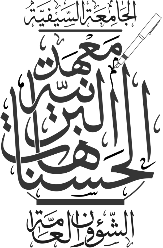 www.talabulilm.com
[Speaker Notes: Skin colour]
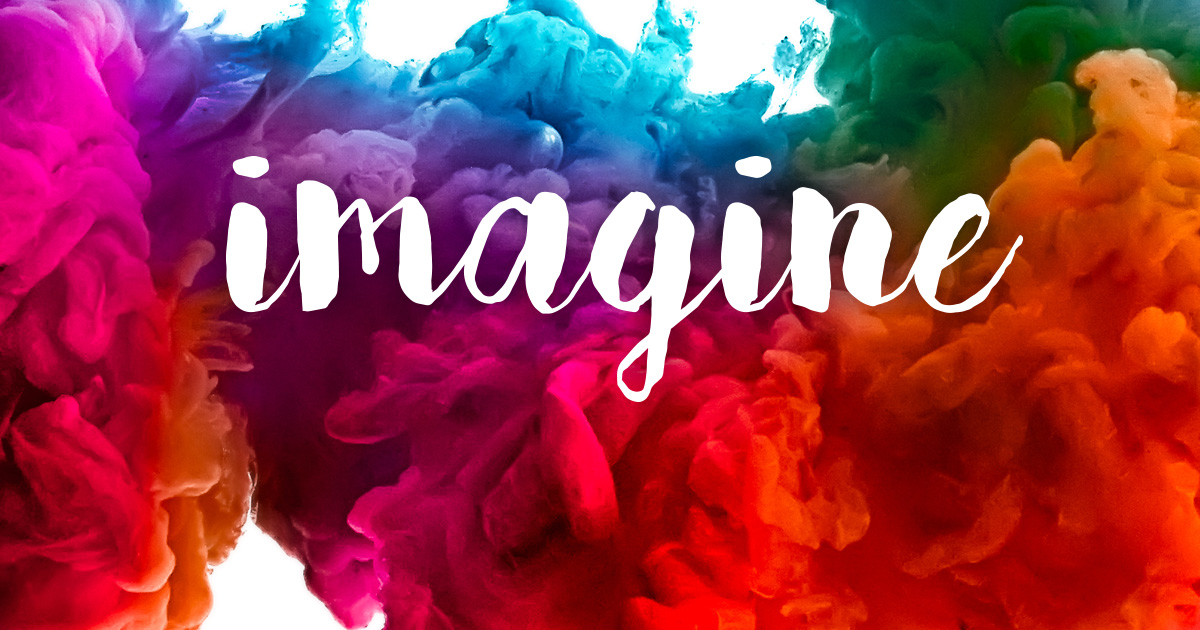 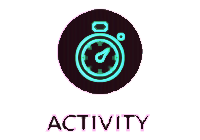 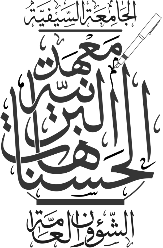 www.talabulilm.com
[Speaker Notes: Creativity & Imagination.]
Value Nature 
and 
Nurture Nature
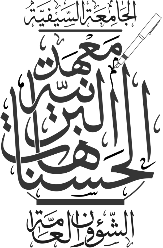 www.talabulilm.com
[Speaker Notes: Conclusion of this activity.

This reinforces that for nurturing/ tarbiyat & good parenting we need to know about the factors which affect and shape the personalities of our children and know them better.

Emm bhi wadeh thai che ke khuda TA ye insaan ne ghani quwat/ potential ane uniqueness aapi che. Ye khuda ni nemat che je no Shukur kai tarah ada thai sakey ke Jem Maula TUS chahe che ye misal apna farzando ni Tarbiyat kari ne]
امير المؤمنين مولانا علي ابن ابي طالب ص ع
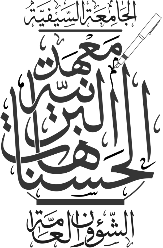 www.talabulilm.com
[Speaker Notes: Nakhlun Insha Allah - Qambar ni riwayat.]
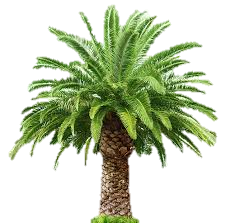 نخل انشاء الله تعالى
A Date Tree InshallahTA
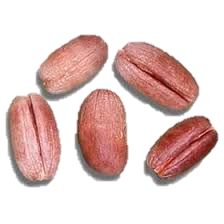 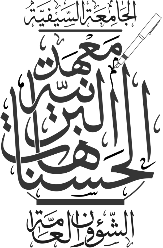 www.talabulilm.com
[Speaker Notes: Nakhl - farmawi ne thalia na Potential (je ehna nature ma che) batayu
Insha Allah - farmawi ne nurturing taraf isharo kido (jo barabar nurture karwa ma awse to)]
GOOD PARENTING 
in Ikhwanus Safa
impulsiveness
cowardness
Bravery
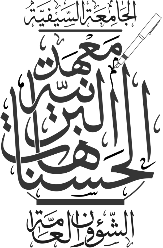 www.talabulilm.com
[Speaker Notes: This qawl mubarak of Saheb al-Rasail is Pivotal in understanding the importance of Tarbiyat and Good Parenting In Islam.
It emphasizes that the onus of good parenting is upon the Parents.]
Four centers of Learning/Parenting/Nurturing
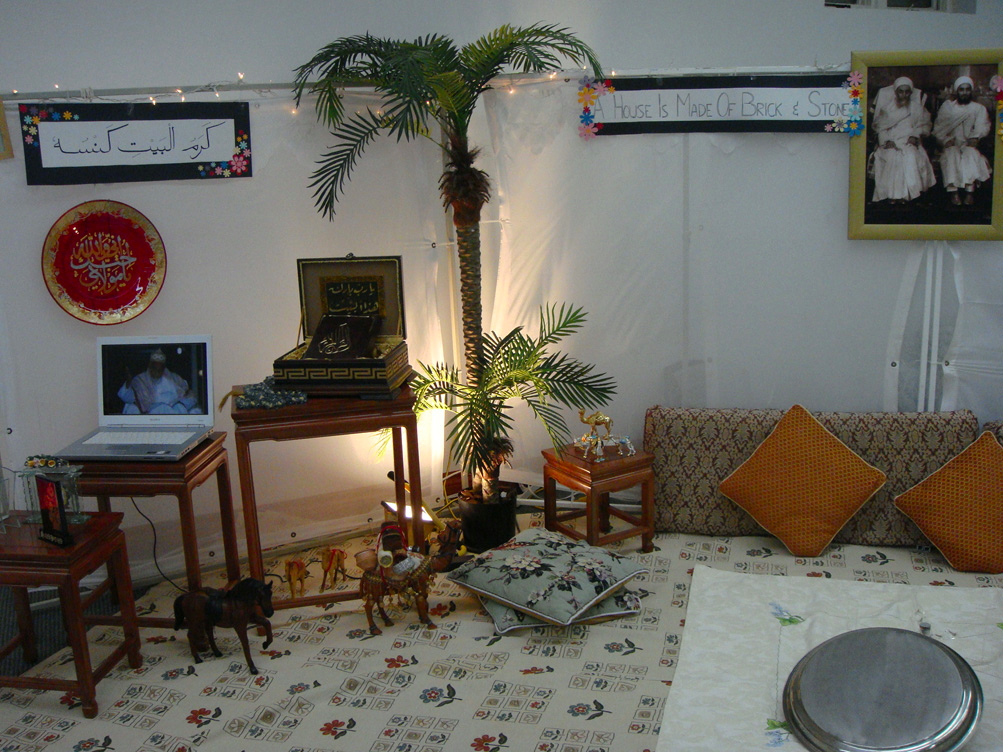 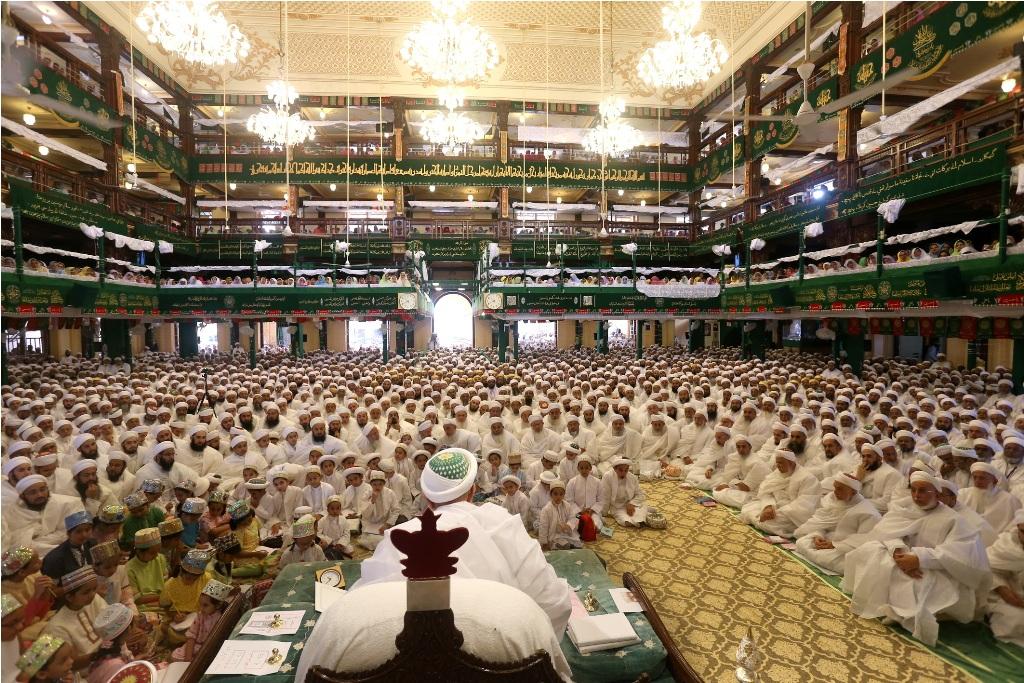 MASJID
MANZIL/Home
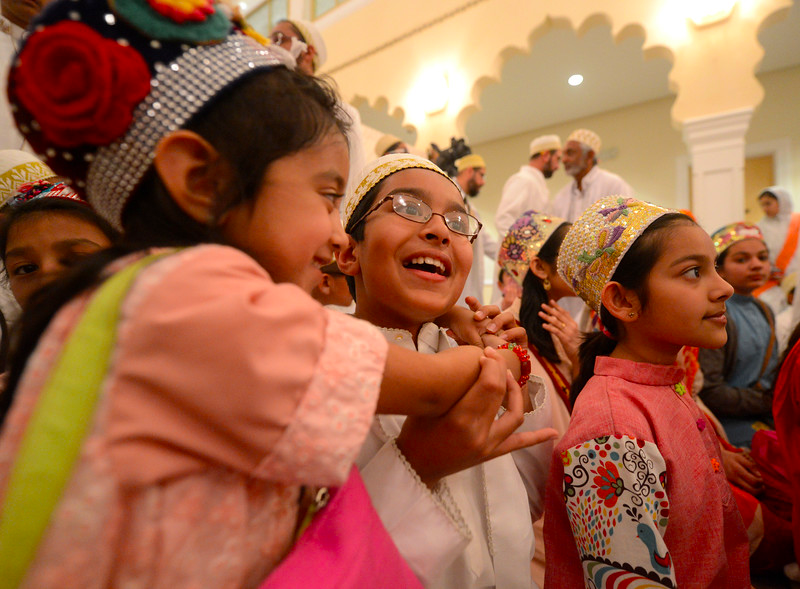 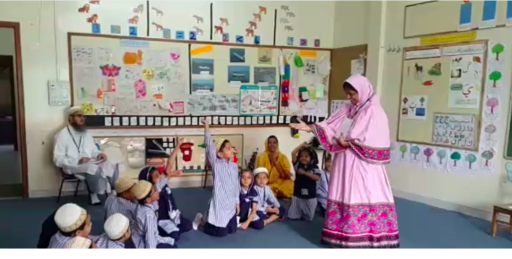 MUJTAMA/Society
Madrasa/School
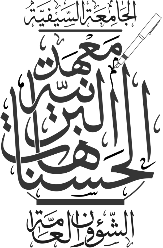 www.talabulilm.com
[Speaker Notes: Al-Dai al-Ajal Syedna Mohammed Burhanuddin RA defined these four centres of learning for a child.

Parents are facilitators for all of these four centres.
They take their children to Masjid/ Aadat paare che.
Admissions in best available institutes/ Madrasah.
Provide oppurtunities for children to interact with the society.
And…..]
Primary Centre of Learning at this age
MANZIL
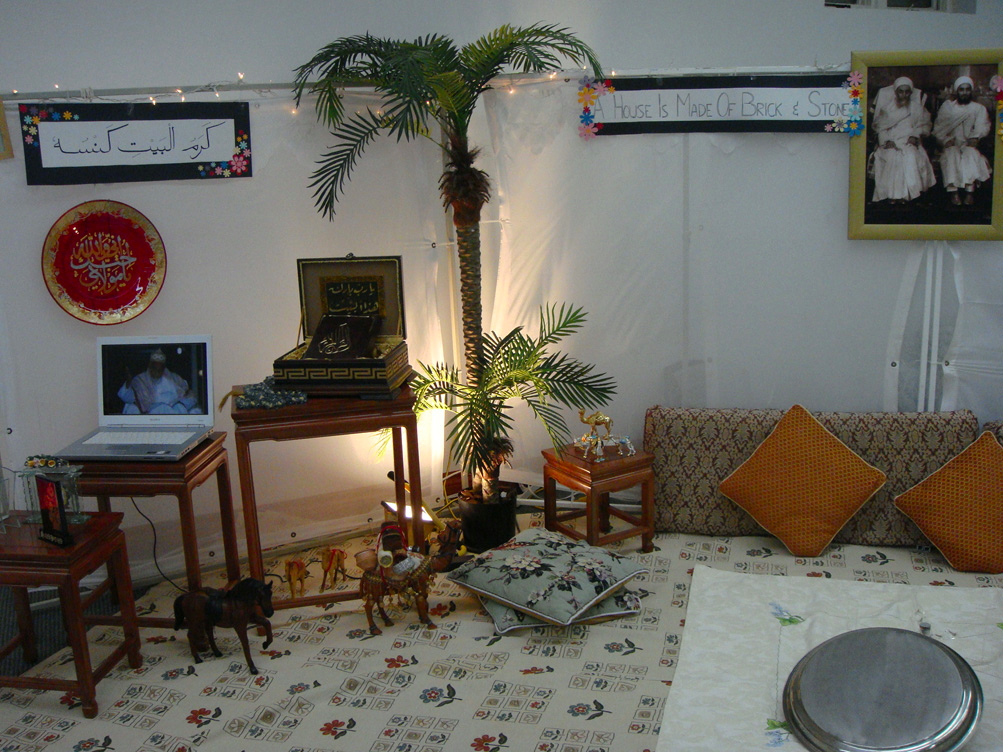 Your time!
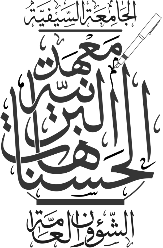 ككهنو وقت spend   كرسس ؛ ـ ككهر ما ـ
www.talabulilm.com
[Speaker Notes: …. the most essential of these four is Manzil.

A child spends most of his time at home.
So we should also spare enough time for them.]
How to Communicate/interact
 to convey your idea to Your Child?
Here are 10 Techniques for You
NURTURING
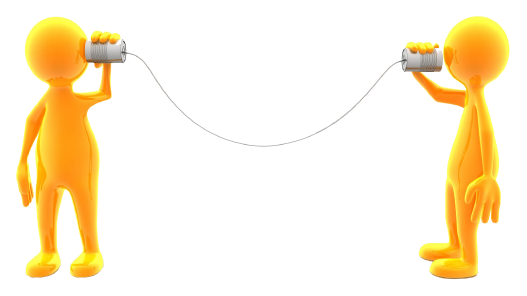 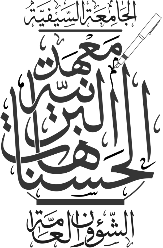 #Communication
www.talabulilm.com
[Speaker Notes: How will you communicate and interact to convey your idea to your child?
A few techniques derived from Dawat Hadiyah Kutub.

These slides are designed to enhance your interaction with the audience. You can display each slide and ask the audience about what does the slide says.]
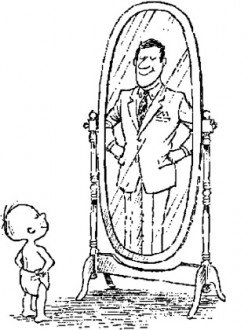 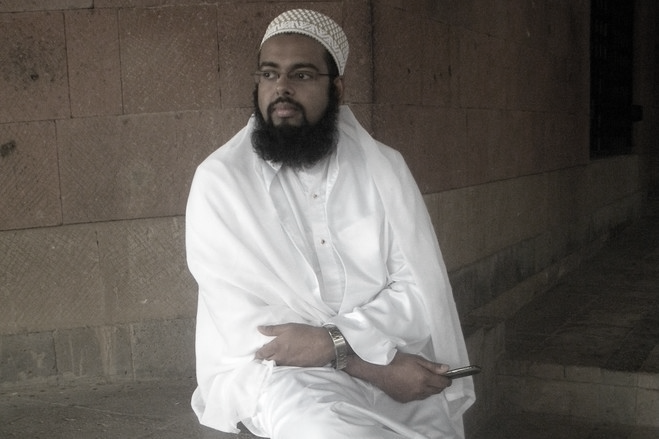 NURTURING
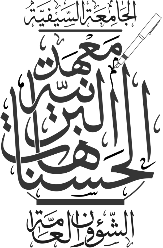 #Communication
www.talabulilm.com
[Speaker Notes: What does this image speak of?

Role model.]
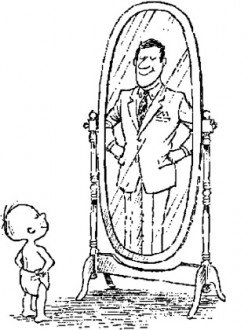 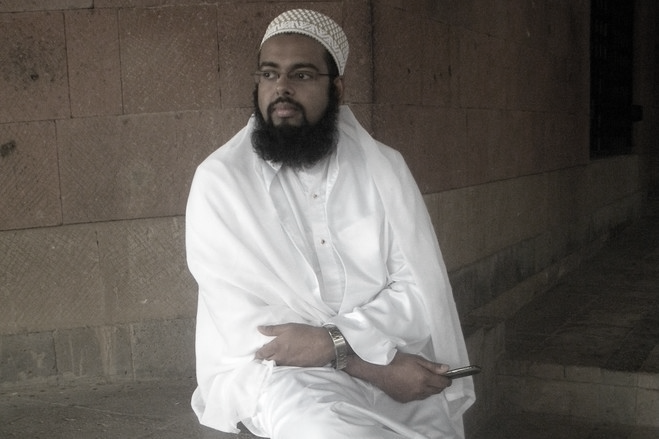 1) Role
Model
NURTURING
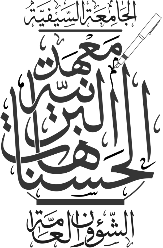 #Communication
www.talabulilm.com
[Speaker Notes: Psychologists say that when a child sees that he is becoming like his father/ mother, he feels proud in himself.

Our role model is our Moula TUS.]
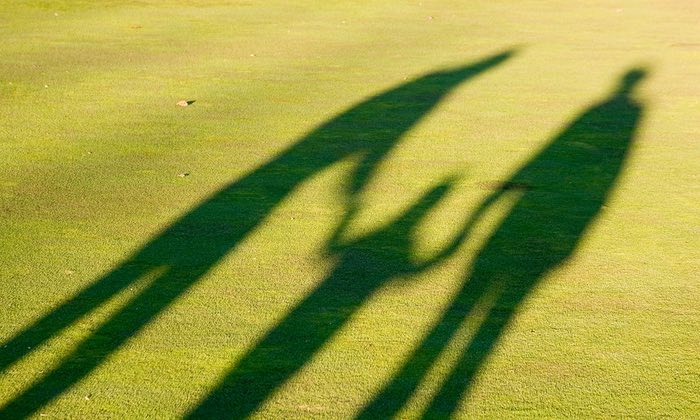 NURTURING
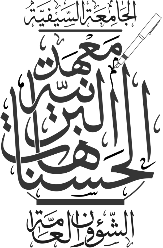 #Communication
www.talabulilm.com
[Speaker Notes: What does this image speak of?

Right place and right time.]
صحيح وقت انسس صحيح جككه ما وات كروو
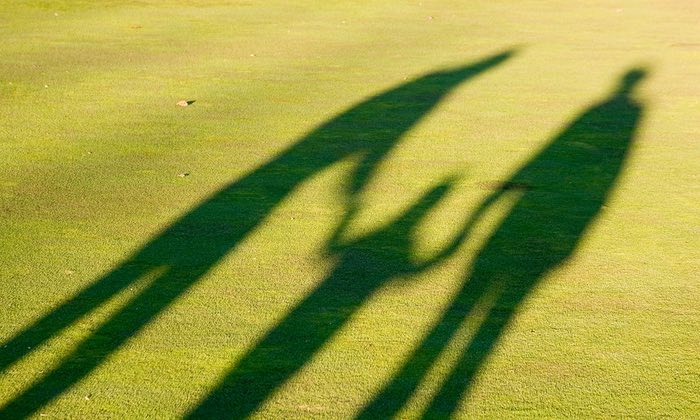 NURTURING
2) Appropriate 
Place and Time
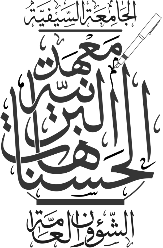 #Communication
www.talabulilm.com
[Speaker Notes: Syedna Taher Saifuddin RA ane Syedna Mohammed Burhanuddin Moula RA ghani waar farmawta ke Jaman na waqt farzando ne toko na.]
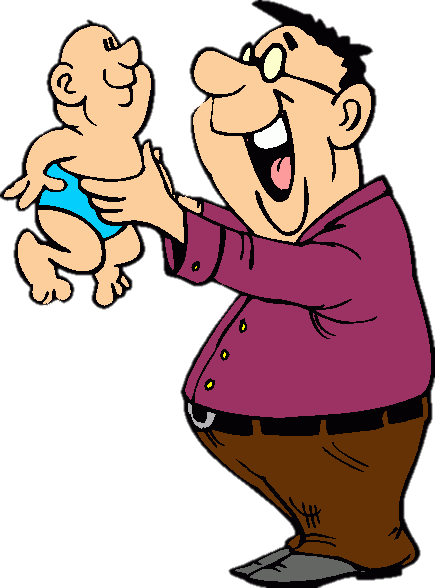 NURTURING
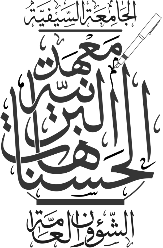 #Communication
www.talabulilm.com
[Speaker Notes: What does this image speak of?

Respond towards your childs due.]
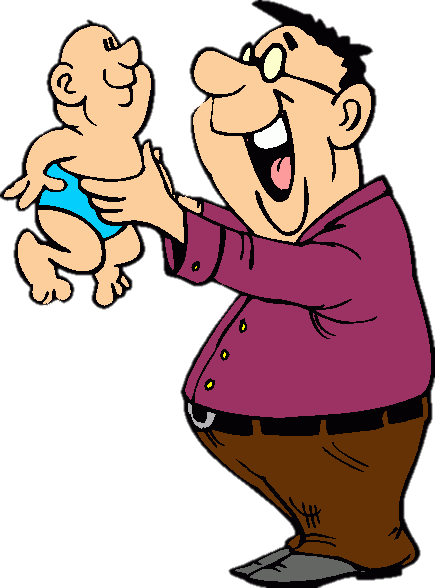 NURTURING
3) Respond towards
Children’s due
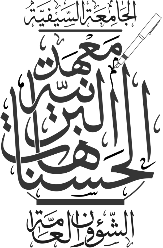 #Communication
www.talabulilm.com
[Speaker Notes: Trust and friendship builds in this age.]
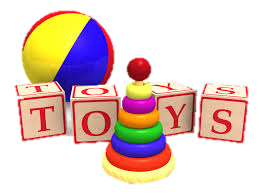 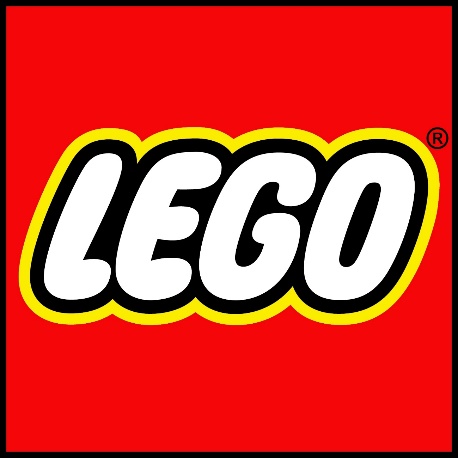 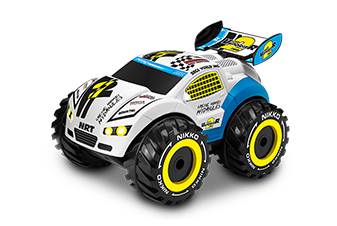 NURTURING
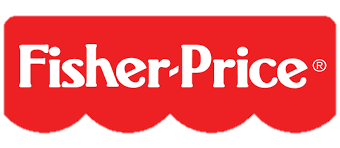 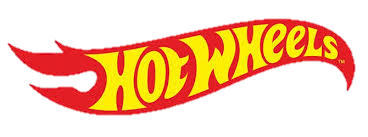 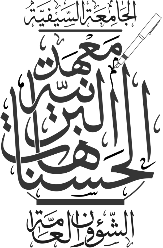 #Communication
www.talabulilm.com
[Speaker Notes: Learning through the play way method.]
5) Help them do things
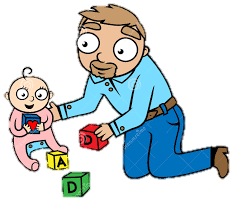 NURTURING
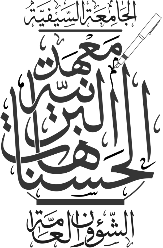 #Communication
www.talabulilm.com
[Speaker Notes: Artificialism – Toys build an attachment with a child.s
Choose toys wisely.]
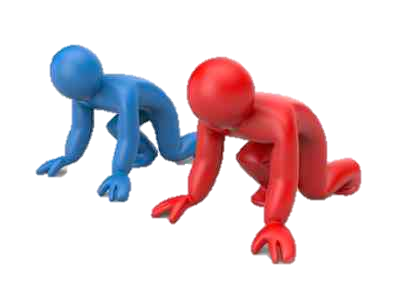 NURTURING
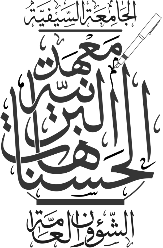 #Communication
www.talabulilm.com
[Speaker Notes: Is competition a good thing for your child?]
6) Competition
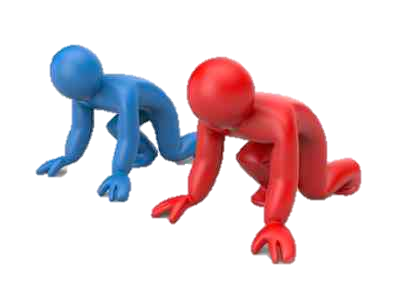 NURTURING
Competition helps kids learn that it is not always the best or the brightest who are successful, but rather those that work hard and stick with it,"
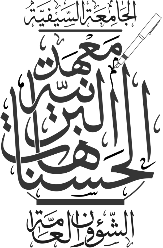 #Communication
www.talabulilm.com
[Speaker Notes: Healthy competition to achieve things.
Motivate in failures.]
رسول الله صلع الامامين الحسنين ص ع نسس خوش خط لكهي نسس لاوانو فرمايو
NURTURING
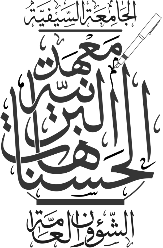 www.talabulilm.com
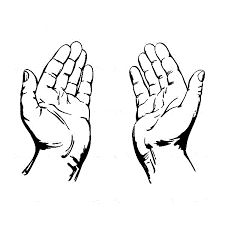 NURTURING
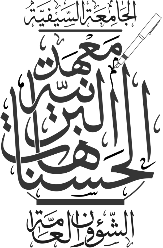 #Communication
www.talabulilm.com
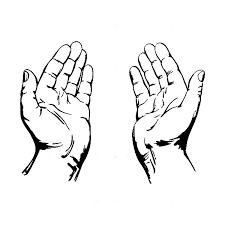 7) Prayers
NURTURING
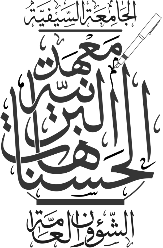 #Communication
www.talabulilm.com
[Speaker Notes: بارك الله فيك
جزاك الله خيرا]
"خدا تمنسس ككهني بركة اْثثجو""خدا تارو بهلو كرسس"
NURTURING
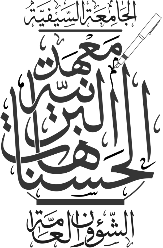 www.talabulilm.com
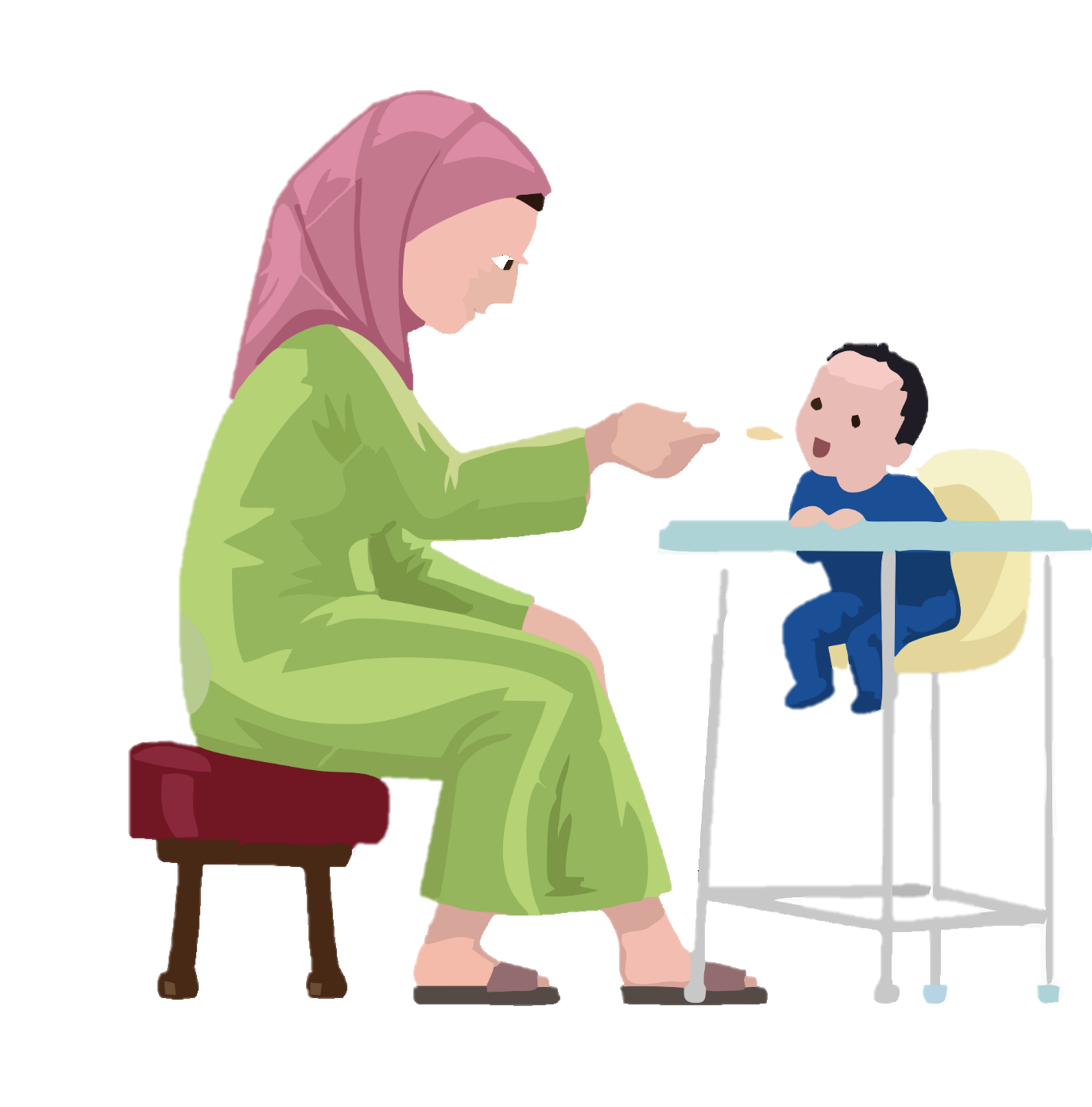 اَ بُنَـيَّ!
NURTURING
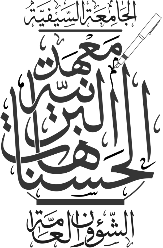 #Communication
www.talabulilm.com
8) Addressing
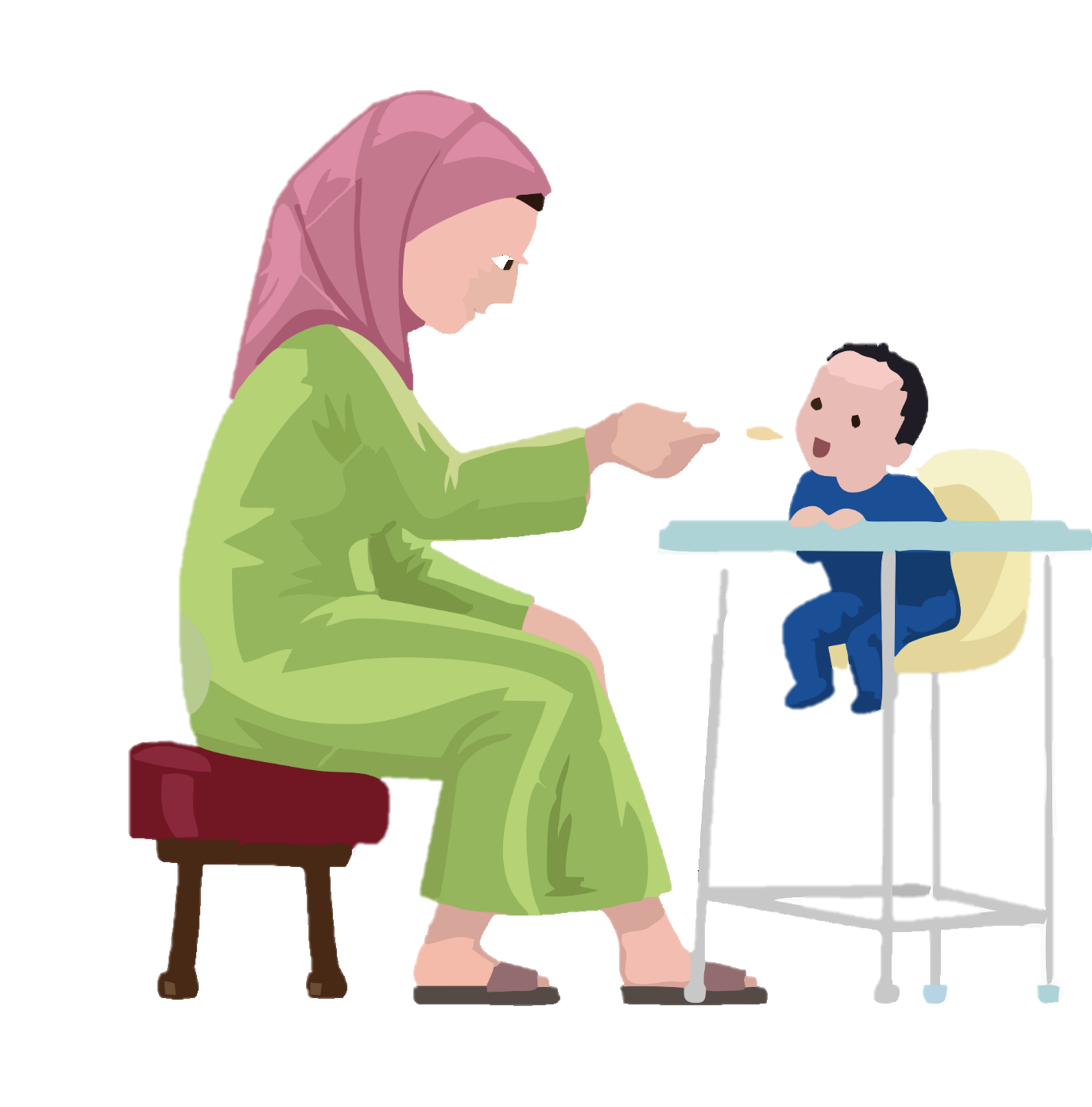 ابني!
NURTURING
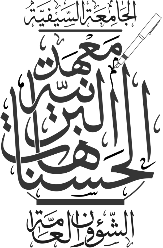 #Communication
www.talabulilm.com
امير المؤمنين الامامين الاقدسين نسس
"ابني" فرماوي نسس خطاب كرتا
"اسس ثثيارا عزيزو!"
NURTURING
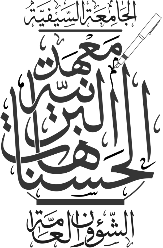 www.talabulilm.com
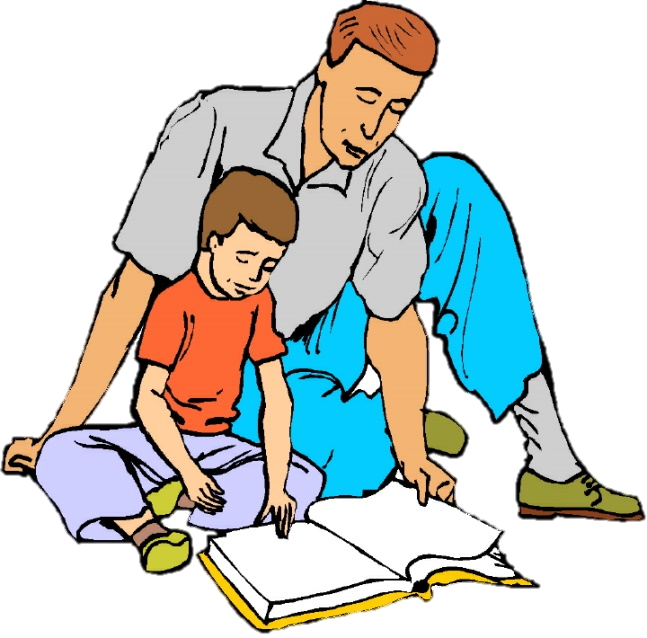 NURTURING
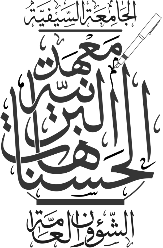 #Communication
www.talabulilm.com
9) Stories
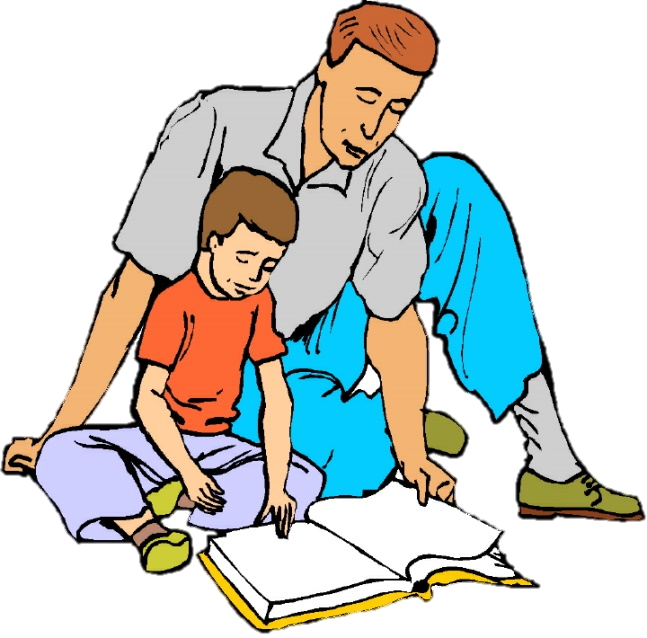 NURTURING
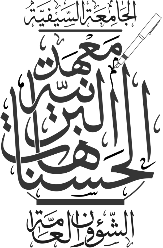 #Communication
www.talabulilm.com
رسول الله صلع انسس مولانا علي ص ع الامامين الاقدسين نسس انسس اصحاب كرام نسس قصـص سناؤتا
NURTURING
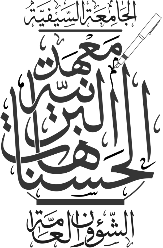 www.talabulilm.com
10) Repetition
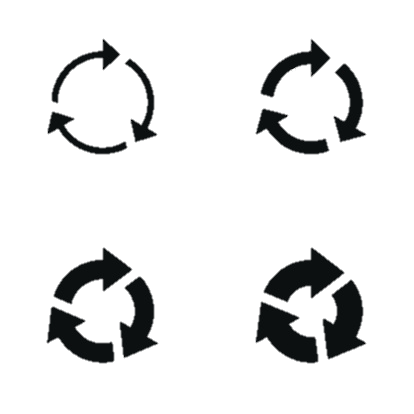 NURTURING
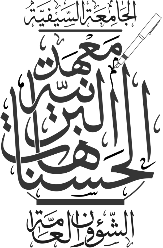 #Communication
www.talabulilm.com
A Key Strategy for communication
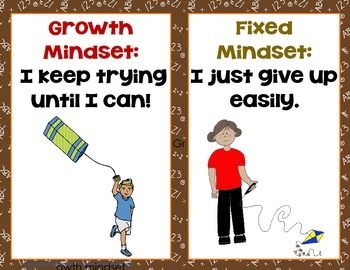 NURTURING
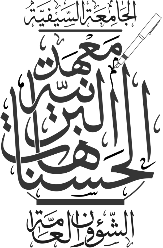 www.talabulilm.com
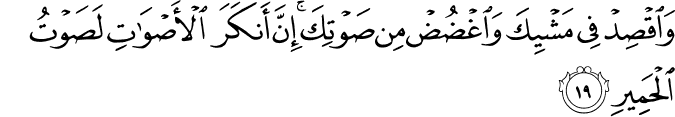 GROWTH MINDSET
NURTURING
Condemn the act , not the child
Praise the act, not the child
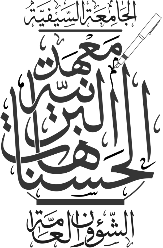 #Communication strategy
www.talabulilm.com
[Speaker Notes: Refer to the video for a better explanation.]
Disciplining and Rewarding
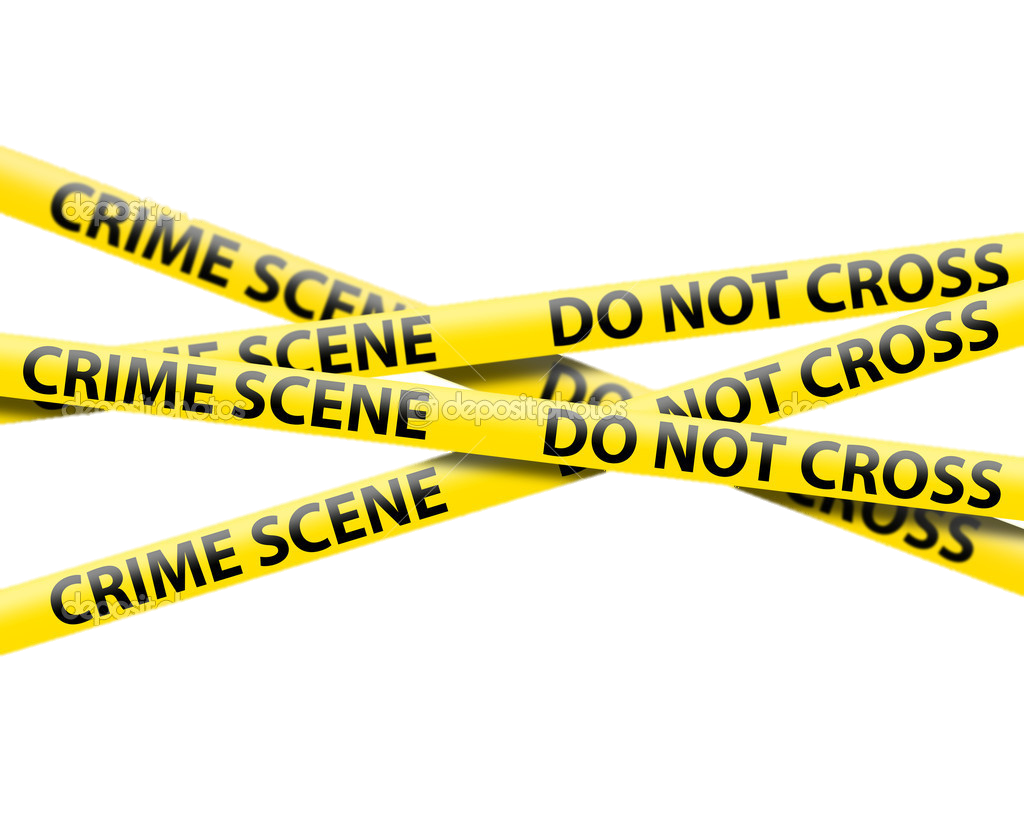 Disciplining vs punishment
NURTURING
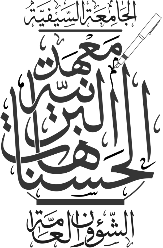 www.talabulilm.com
[Speaker Notes: Punishing closes all doors for communication. 
While punishing you become an executioner.]
Punishment creates a final solution with the adult acting as judge, jury and executioner.

Discipline creates dialogue and communication with the adult acting as teacher
NURTURING
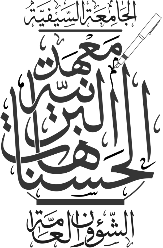 www.talabulilm.com
How to Discipline
Correct the idea and then the application.
Permission.
Never show rage.
NURTURING
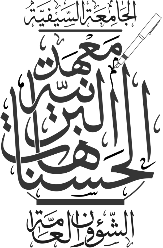 www.talabulilm.com
[Speaker Notes: Disciplining helps the child learn about what went wrong.
The right way to discipline is - Correct the Idea and help them in application.]
How to Reward?
Kiss on the forehead
Play with them
Rub on the head
NURTURING
Do not make your child inclined towards greed as a habit
Do not promote instant physical rewards
Promote lofty rewards
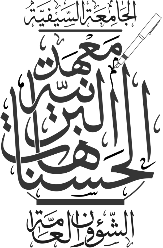 www.talabulilm.com
مولى ني امانة
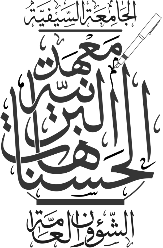 www.talabulilm.com
[Speaker Notes: Summarize the whole program and conclude.]
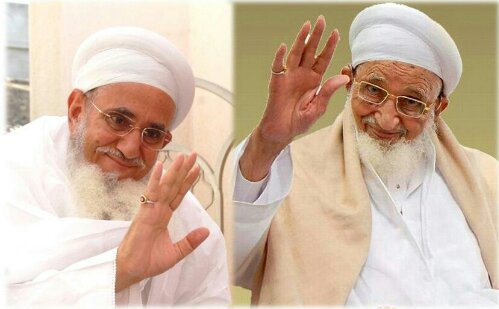 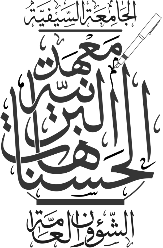 www.talabulilm.com
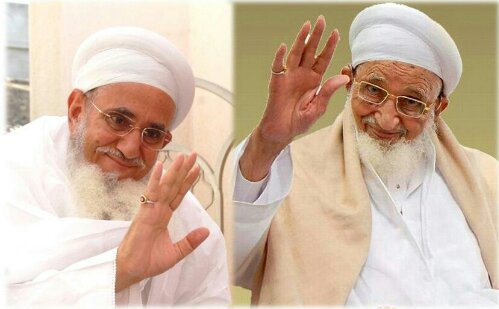 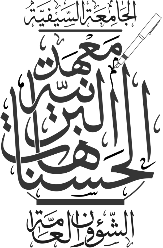 www.talabulilm.com
[Speaker Notes: Kalemaat Nooraniyah Sunawa ma awe.
The bayan audio file has been provided in the resources folder.
 
Copyright of this bayan audio belongs to Aljamea-tus-Saifiyah. No portion of this bayan therefrom may be published, reproduced, disseminated, transmitted, downloaded or replayed in any manner without the express written consent of the copyright holder.

Kindly delete the audio file and all its copies after the seminar.
All rights reserved.]